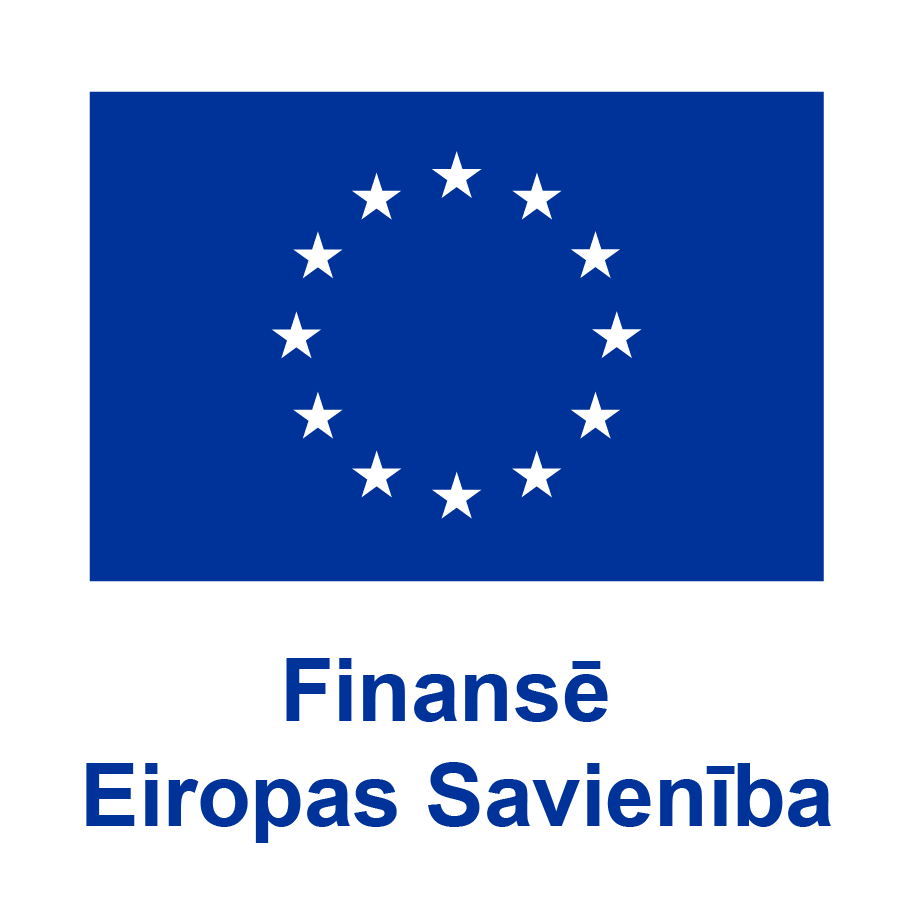 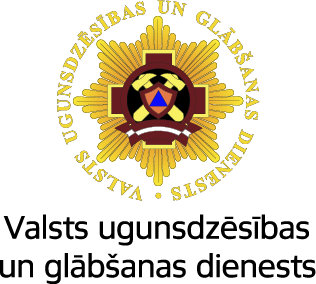 Study course "Civil Protection"
5. Disaster types, risk assessment and safety measures
State Fire and Rescue Service
Funded byThe European Union
Developed in the framework of the European Commission’s Civil Protection Financial Instrument "Track1" project "Establishment of comprehensive civil protection and disaster management training for governmental institutions, civil protection commissions of municipalities, universities, Fire Safety and Civil Protection College, as well as establishing safety advice for the public" (ECHO/SUB/2022/TRACK1/884396)​
Tasks
Intended results
Educatees:
know the different types of disasters and how they are classified; 
know the basic principles and action steps of disaster management;
can describe the main principles of safety measures.
To introduce educatees to: 
types of disasters; 
key principles of disaster management, including prevention, preparedness, response and recovery;
the principles of disaster risk assessment;
key principles for safety measures.
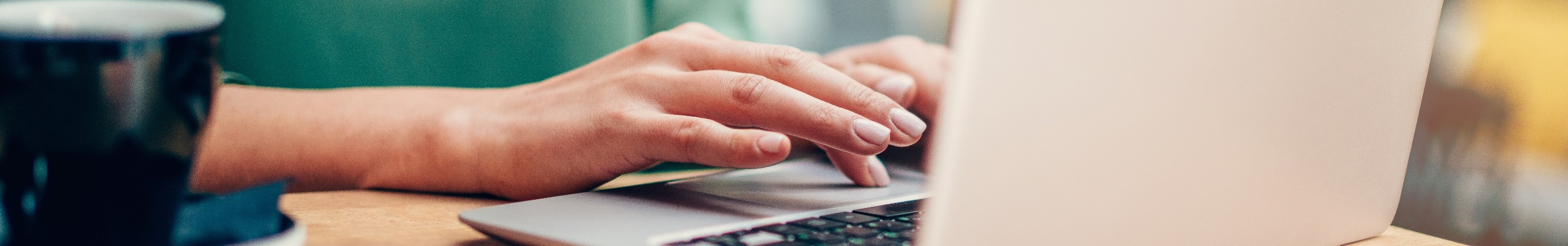 2
Table of contents
5.1. Categorisation of disasters
5.2. Principles of disaster management
5.3. Disaster risk assessment
5.4. Safety measures 
5.4.1. Hazardous substances
5.4.2. Personal protective equipment
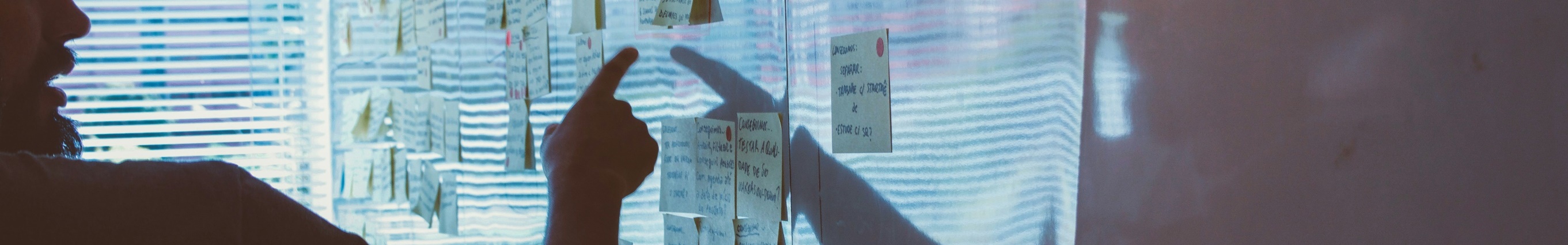 3
Introductory discussion with educatees on the categorisation of disasters
How can disasters be categorised? Why is it important to do this?
Do you know how prevention, preparedness, response and recovery measures differ? Have you ever been involved in any of these?
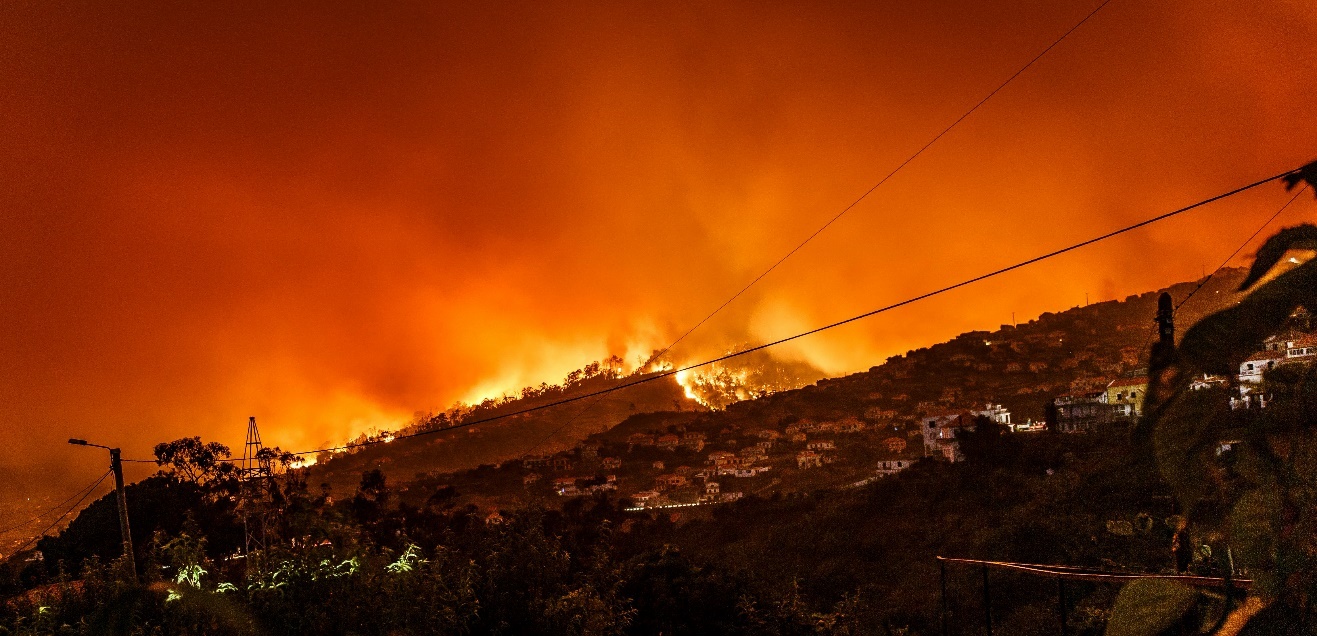 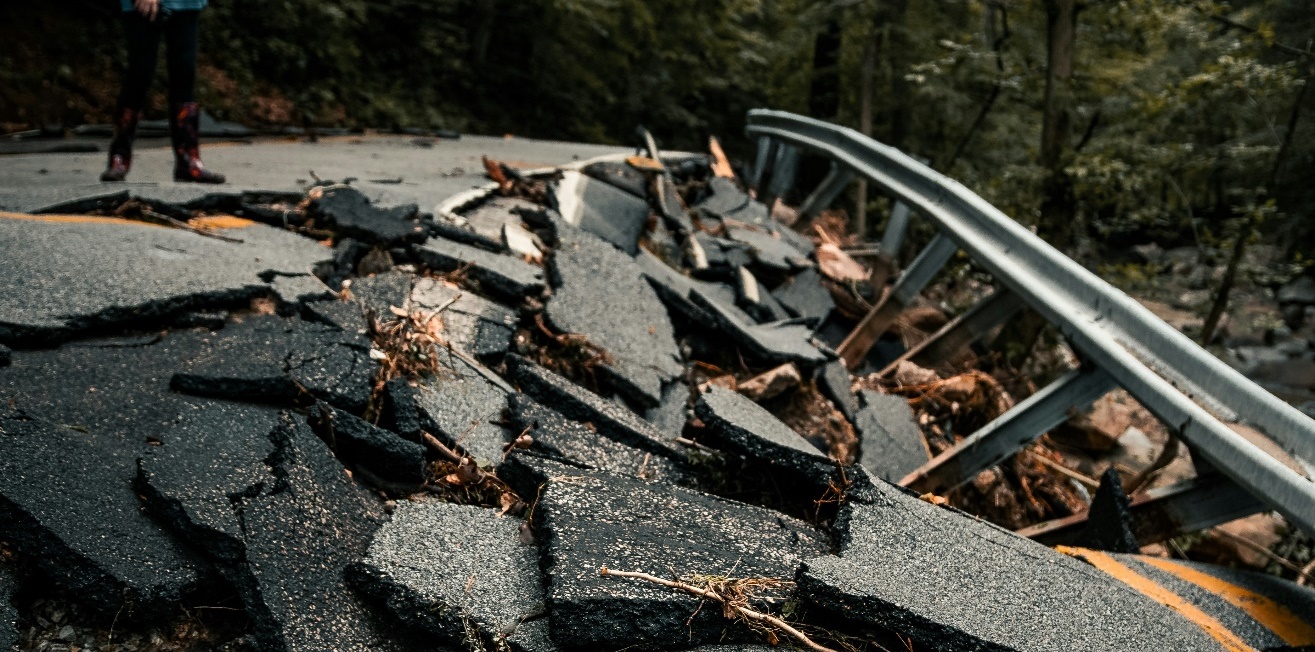 4
5.1. Categorisation of disasters
Definition of a disaster
5.1
Categorisation of disasters
5.2
5.3
5.4
An accident which:
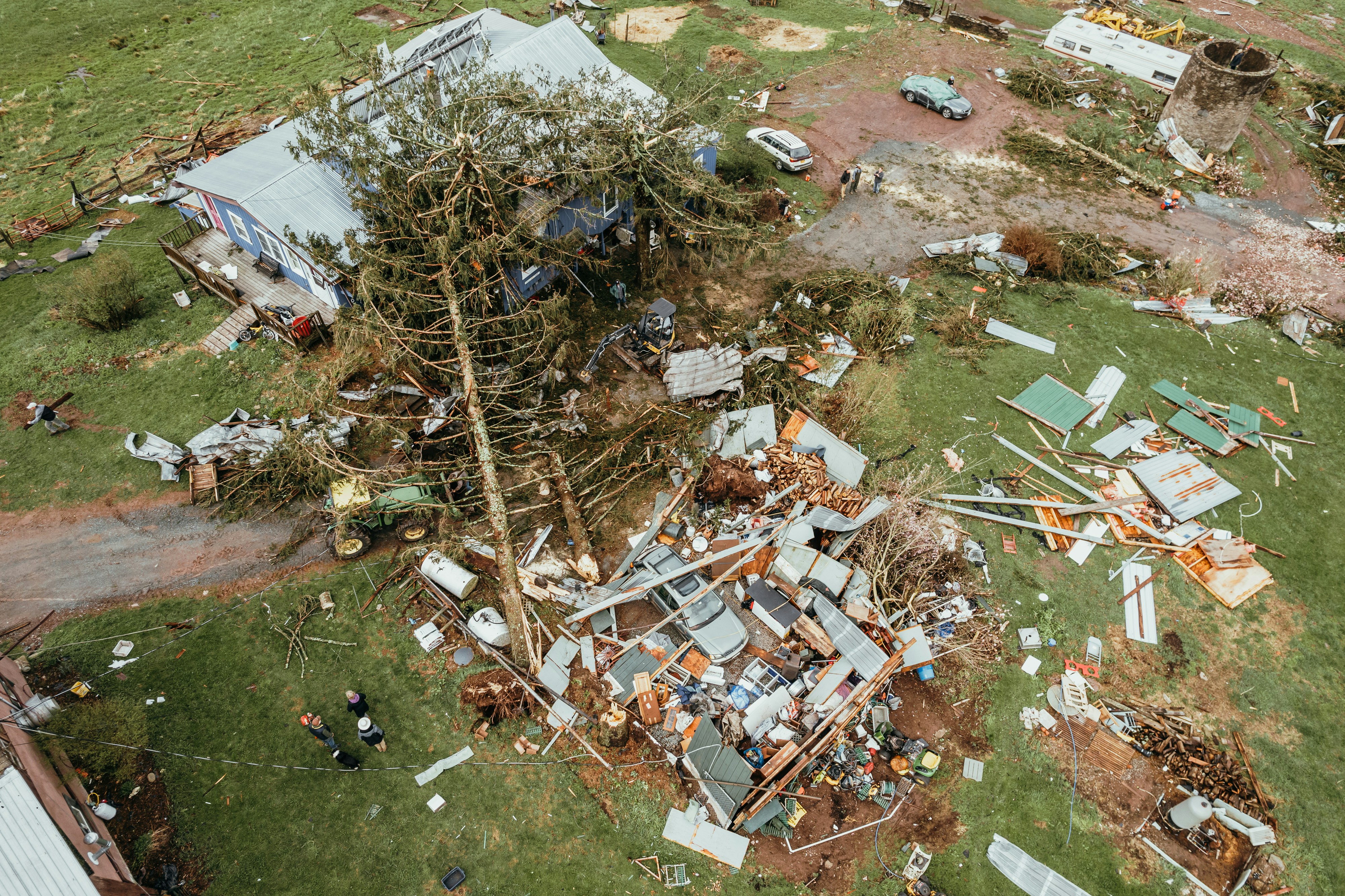 Has caused human casualties or endangers human life or health
Caused damage or threat to people, the environment or property
Inflicted or inflicts significant material and financial losses
Civil Protection and Disaster Management Law
Exceeds the daily capacity of the responsible State and local government authorities to prevent the devastating conditions
6
Categorisation of disasters according to causeNatural disasters
5.1
Categorisation of disasters
5.2
5.3
5.4
Natural disasters
Geophysical
Hydrological
Meteorological
Climatological
Biological
Cosmic*
Earthquakes
Floods
Heavy rainfall, hail
Intense cold, snow
Epidemics
Landslides
Snow drifts
Icing
Epizootics
Storms, whirlwinds
Drought
Epiphytoties
Fires in forests and peat bogs
Civil Protection and Disaster Management Law
Heat
*The State civil protection plan does not include cosmic disasters
7
Categorisation of disasters according to causeAnthropogenic or man-made disasters
5.1
Categorisation of disasters
5.2
5.3
5.4
Anthropogenic or man-made disasters
Terrorist attacks
Public disorder, 
Internal conflict
Technogenic disasters
Release of substances
Radiation
Fires in buildings and structures
Chemicals
Collapse of buildings and structures
Biological substances
Ruptures in dams and other hydrotechnic structures
Ships
Damage to electricity networks
Railway
Civil Protection and Disaster Management Law
Accidents in utility networks
Road transport
Vehicle accidents
Aviation
8
Disasters by scale of damage caused
5.1
Categorisation of disasters
5.2
5.3
5.4
What examples can you give of disasters of different scales?
Local disasters - the scale of damage caused by a disaster does not exceed the borders of the administrative territory of one local government
Regional disasters- the scale of damage caused by a disaster exceeds the borders of the administrative territory of one local government
State disasters - the scale of damage caused by a disaster affects the entire territory of the State or a significant part thereof
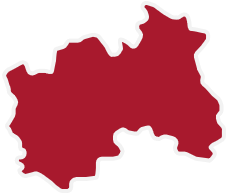 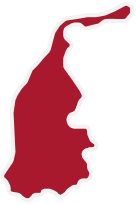 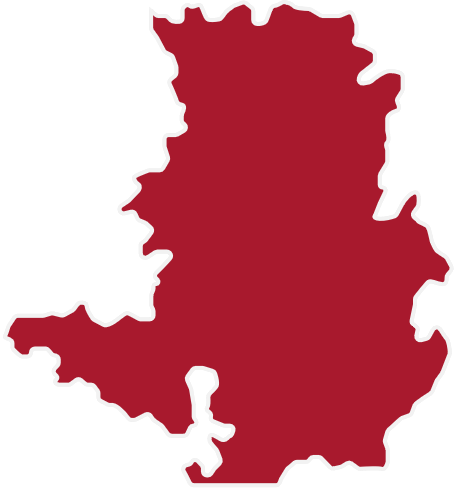 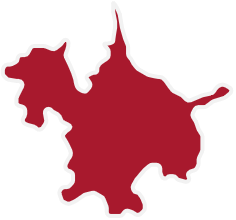 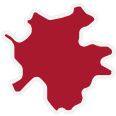 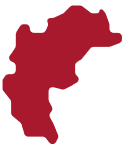 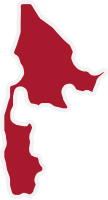 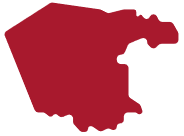 Civil Protection and Disaster Management Law
9
5.2. Principles of disaster management
A set of disaster management measures taken to ensure that civil protection tasks are carried out
5.1
5.2
Principles of disaster management
5.3
5.4
Disaster management - a set of managed and coordinated preventive, preparedness, response, elimination of consequences measures, and also recovery measures conducted to ensure the implementation of civil protection tasks.
Disaster management is coordinated by:
Ministry of Defence
Ministry of Foreign Affairs
Ministry for Climate and Energy
Ministry of the Interior
Ministry of Environmental Protection and Regional Development
Ministry of Transport
Ministry of Health
Ministry of Agriculture
local governments
Preventive measures
Preparedness measures
EVENT
Recovery
measures
Disaster
Management
Response
measures
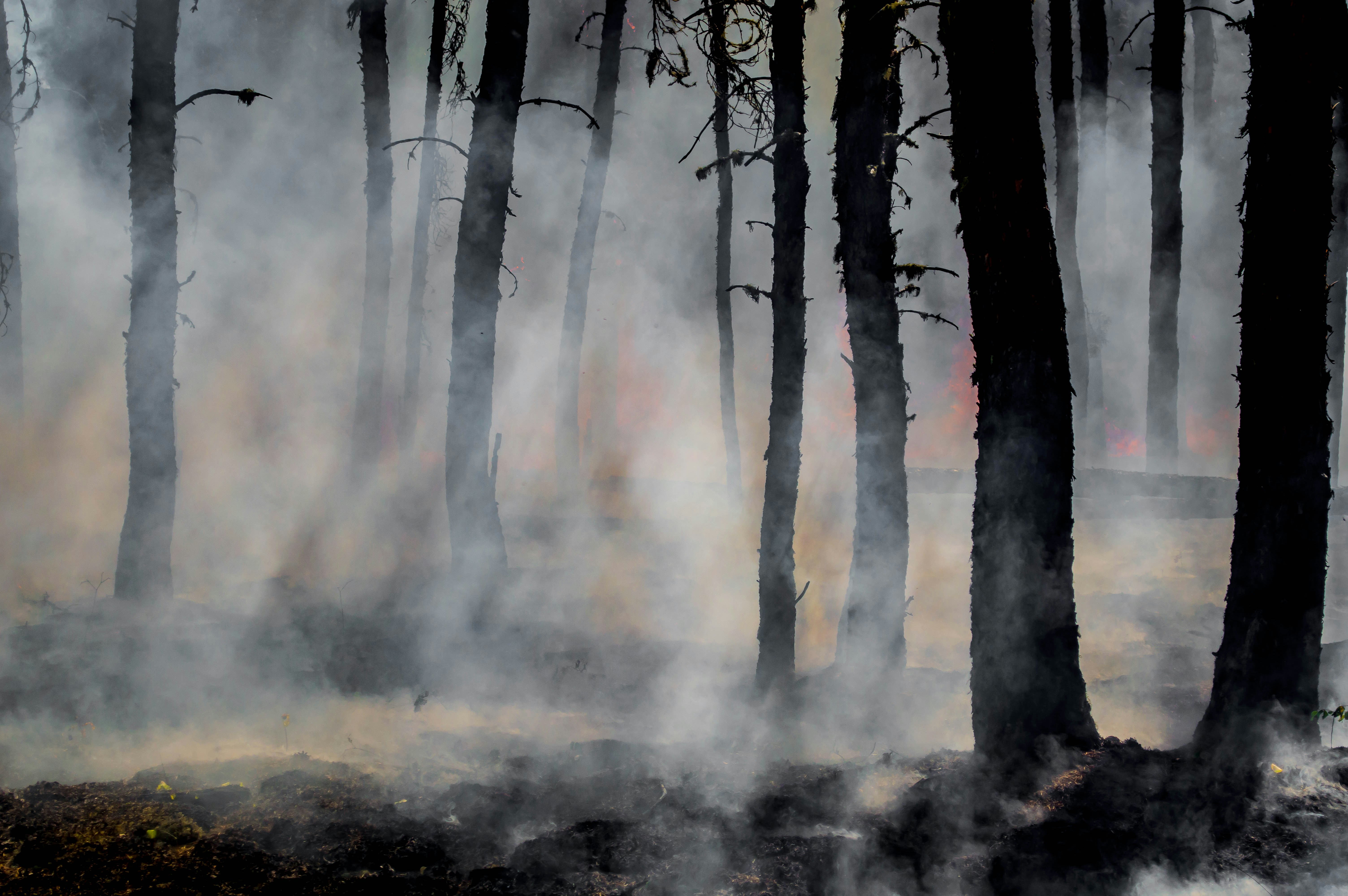 Measures for the elimination of consequences
11
Preventive measures
5.1
5.2
Principles of disaster management
5.3
5.4
Preventive measures - a set of measures performed to prevent or reduce the threats of a disaster.
Examples:
Public education
Ice blasting to prevent flooding
The SFRS organises public education activities to raise awareness of safety issues, to reduce the number of people killed and injured in fires and other accidents, and to inform the public about the principles of fire safety, firefighting, rescue and civil protection.
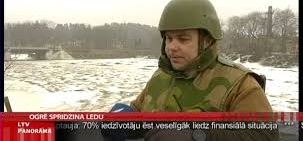 Ice blast in Ogre
12
Preparedness measures
5.1
5.2
Principles of disaster management
5.3
5.4
Preparedness measures - a set of measures performed to prepare for the required action in case of a disaster.
Examples:
State Material Reserves (SMR)
National early warning system
A national early warning system is a stand-alone technological system or set of such systems that provides early warning - notification of a disaster or disaster threat and the necessary action. 
The system includes alarm sirens, public media (radio, TV, LTV and LR), alarm and notification equipment for state and local authorities, emergency transport and other solutions.
SMR are a pool of material and financial resources established in accordance with the law and used by institutions involved in disaster management when the resources at their disposal are insufficient to carry out response activities.
SMR are used in disaster management response, recovery and reconstruction, crisis management, military threat management, humanitarian assistance, etc.
13
Response measures
5.1
5.2
Principles of disaster management
5.3
5.4
Response measures - a set of the measures which are performed in order to reduce or eliminate devastatingconditions and the consequences caused thereby, to prevent or reduce harm to people, the environment and property.
Examples:
Activation of the National early warning system
Evacuation of the population
Information is distributed:
In the electronic media
On SFRS social media accounts and the 112 app
With the help of alarm sirens
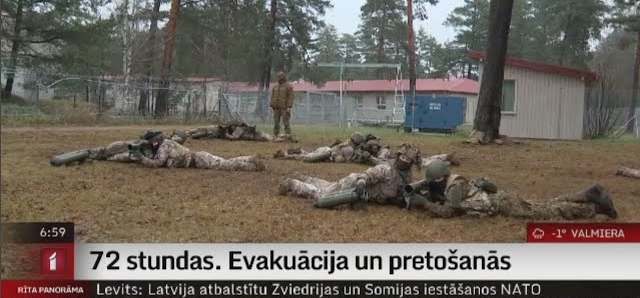 72 hours. Evacuation and resistance
14
Measures for the elimination of consequences
5.1
5.2
Principles of disaster management
5.3
5.4
Measures for the elimination of consequences - a set of measures which are performed in order to ensure at least the minimumbasic needs of inhabitants related to the survival of people and to stop or reduce threat to human health, the environment and property.
Examples:
Assessing and restoring damage to the environment and infrastructure
Restoring public services in evacuated areas
In the event of flooding, relief measures include pumping water out of people's homes, sawing up and removing trees that have been cut down by water.
Restoration of health, education, transport, water, electricity, communications and other essential services in evacuated areas, ensuring the basic needs and well-being of the community.
15
Recovery measures
5.1
5.2
Principles of disaster management
5.3
5.4
Recovery measures - a set of measures which are performed in order to help victims in a timely and proportional manner and to the extent possible to restore the environment and property to the state it was before the disaster.
Examples:
Renewal of infrastructure
Compensation for damages
The Cabinet of Ministers shall determine the procedure for compensating a legal or natural person for expenses and losses incurred when its resources are involved in response and recovery operations, as well as the procedure for calculating the amount of compensation.
16
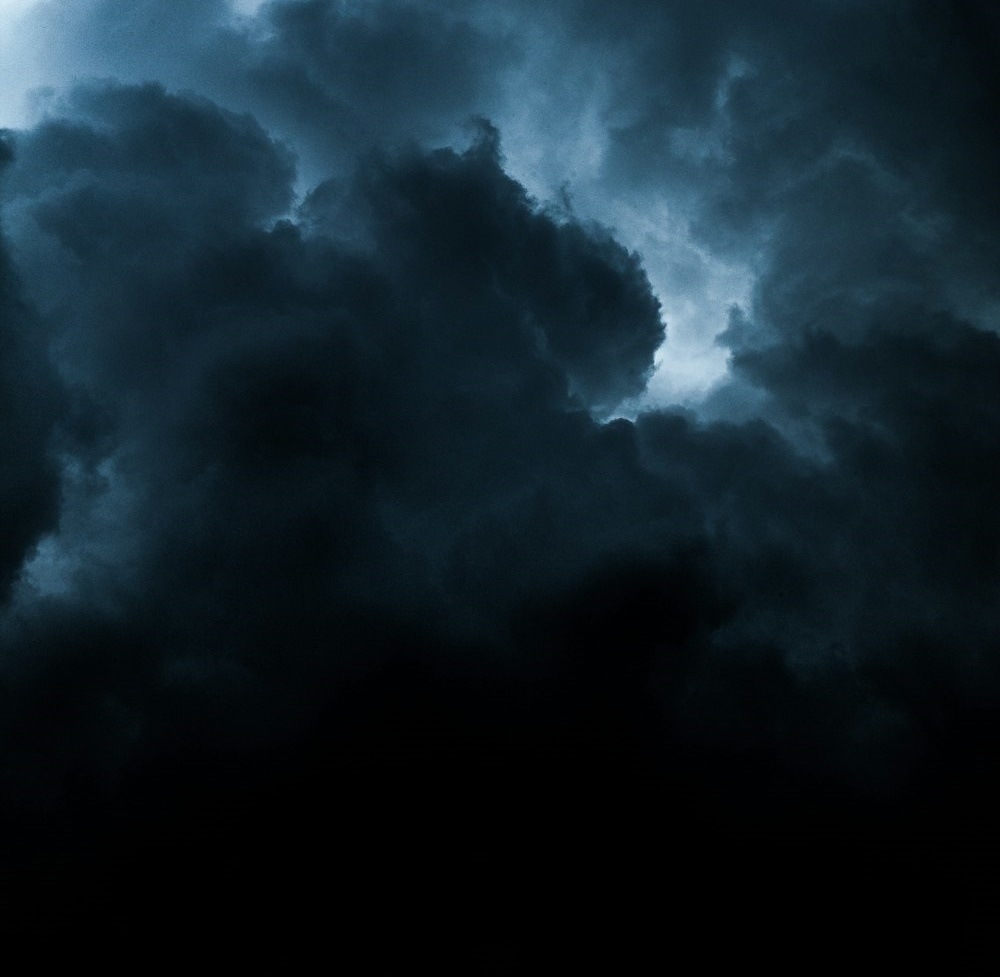 5.3. Disaster risk assessment
Key steps of disaster risk assessment
5.1
5.2
5.3
Disaster risk assessment
5.4
Risk assessment is divided into 3 main steps:
Risk assessment is the process of comparing the results of a risk analysis against risk criteria to determine whether the risk and its level are acceptable or satisfactory.
Risk analysis is the process of understanding the nature of risk and determining its level.
Risk identification is the process of identifying, recognising and describing risk.
Natural hazards
Planning
Quantitative method (mathematical)
1
The main event
2
Scenario
3
Technological hazards
Qualitative method (based on events, expert opinion)
Impact on basic needs
4
Consequences
5
Social hazards
Semi-quantitative method (quantifies the probability of an accident and the consequences of the hazard)
Vulnerability and capability
6
Disaster risk assessment recommendations
18
Elements of a risk scenario analysis
5.1
5.2
5.3
Disaster risk assessment
5.4
The risk scenario analysis requires analysing the six elements in the following order. 
The figure below summarises the content of the elements and the steps involved:
Element 1
Element 2
Element 3
Element 4
Element 5
Element 6
PLANNING
THE MAIN EVENT
SCENARIO
IMPACT ON BASIC NEEDS
CONSEQUENCES
VULNERABILITY AND CAPACITY
4.1. Identify what key societal needs are involved in responding to the scenario
5.1. Assess the implications for public safety values
6.1. Assess whether it is possible to achieve the objectives while preserving the conservation values and functions
1.1. Organise the first meeting
2.1. Identify the main event
3.1. Identify the "Worst credible scenario"
1.2. Identify the need for information collection
2.2. Identify the factors that may lead to the occurrence of the event
3.2. Set the start and end time
4.2. Identify how this affects the maintenance of essential public services
5.2. Carry out a sensitivity analysis
6.2. Assess prevention capacity
1.3. Assess the need for consultation
5.3. Carry out uncertainty analysis
6.3. Assess vulnerabilities
2.3. Discuss the likelihood of a global event
3.3. Select variables and variable values
6.4. Rate your ability to respond
1.4. Explore the need for external involvement
6.5. Assess what vulnerabilities need to be reduced and what capacities need to be developed
2.4. Determine the capacity to prevent and respond to a global event
3.4. Summarise the scenario
1.5. Set up a reporting plan
Disaster risk assessment recommendations
19
Risk assessment matrix
5.1
5.2
5.3
Disaster risk assessment
5.4
Latvian risk matrix
Disaster risk assessment recommendations
On the National Civil Protection Plan
20
Disaster risk summary State civil protection plan
5.1
5.2
5.3
Disaster risk assessment
5.4
Disaster risk assessment recommendations
On the State civil protection plan
21
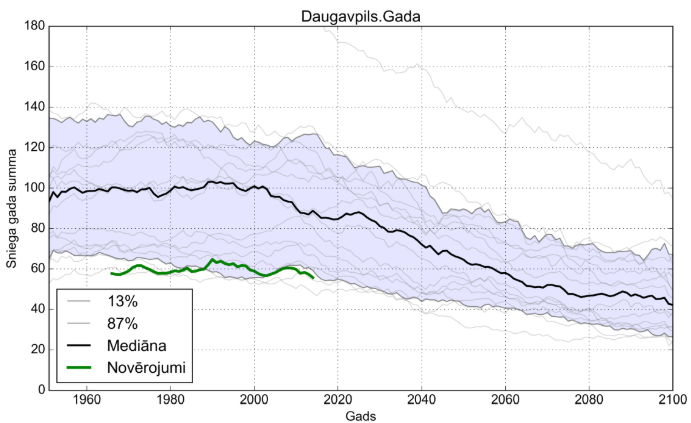 Daugavpils. Annual
Example of risk assessmentRisk analysis for floods and ice jams
5.1
5.2
5.3
Disaster risk assessment
5.4
Annual snow amount
13%
87%
Median
Observations
For flood and ice jam risk, the primary indicator for the analysis was the sum of annual precipitation in the form of snow (GSS), for the period 1950 to 2100
The year
The dark green line shows the GSS time plot calculated from the LVGMC observations
Snow cover is expected to decrease in the future, and peak floods are expected to decrease accordingly
Climate change will reduce both the likelihood and consequences of flood risks
Example of risk assessmentRisk assessment for floods and ice jams
5.1
5.2
5.3
Disaster risk assessment
5.4
The risk assessment considers:
Socio-economic assessment of losses and benefits, identifying current and potential future losses
Assessment of the adaptive capacity of the system, with experts assessing different criteria of adaptive capacity for a given risk
Social vulnerability, identifying people at risk both by geographical location and social factors
Vulnerability assessment, taking into account the results of all the categories analysed above
Example of risk assessmentIdentified adaptation measures
5.1
5.2
5.3
Disaster risk assessment
5.4
Taking into account various risk analyses, including flood and ice jam risk assessments, climate change adaptation measures have been set in the area of civil protection and emergency aid.
24
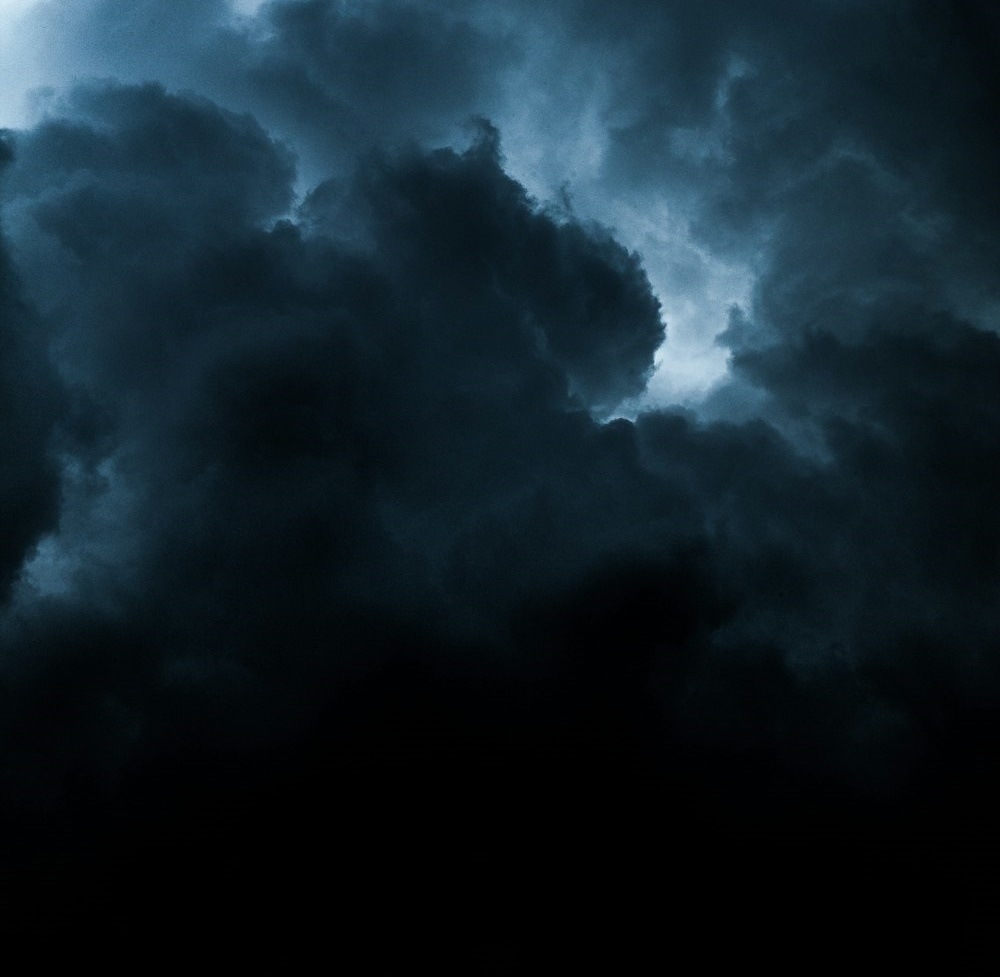 5.4. Safety measures
Hazardous substancesDefinition and types
5.1
5.2
5.3
5.4
Safety measures
Hazardous substances are generally chemicals or metals that, because of their physical properties, pose an immediate hazard and can cause dangerous injury or death for a variety of reasons. Some can cause injury just by coming into contact, while others can cause harm by reacting chemically with other substances.
Types of hazardous substances:
Substances with a direct traumatic effects, which may cause harm with or without a pre-existing chemical reaction.
Oxidising agents, which generate oxygen, either naturally or by heating, increasing the risk of fire or explosion.
Water-sensitive materials that react with water or steam to produce heat or flammable explosive gases.
Toxic substances that poison the system through inhalation, ingestion or absorption through the skin.
Some substances can be classified in more than one of these categories and therefore pose an even greater risk.
26
Hazardous substancesHazard symbols (1/5)
5.1
5.2
5.3
5.4
Safety measures
Hazard symbols for chemicals according to Regulation (EC) No 1272/2008 of the European Parliament and of the Council
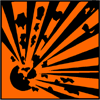 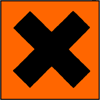 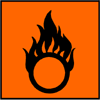 O: Oxidising
E: Explosive
Xn: Harmful
Xi: Irritant
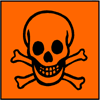 T: Toxic
T+: Very toxic
N: Dangerous for the environment
F: Flammable
F+: Extremely flammable
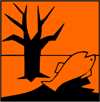 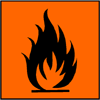 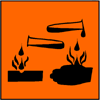 C: Corrosive
27
Hazardous substancesHazard symbols (2/5)
5.1
5.2
5.3
5.4
Safety measures
GHS (Globally Harmonised System) pictograms and hazard classes
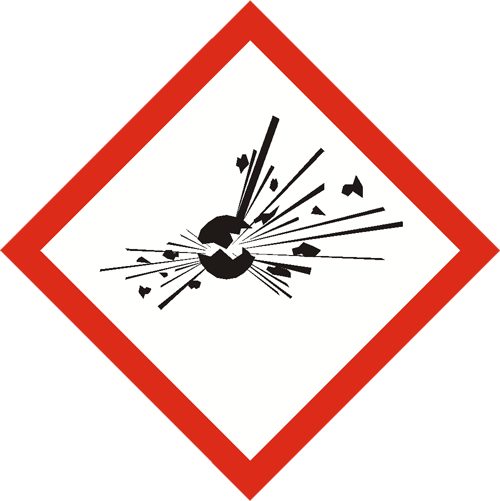 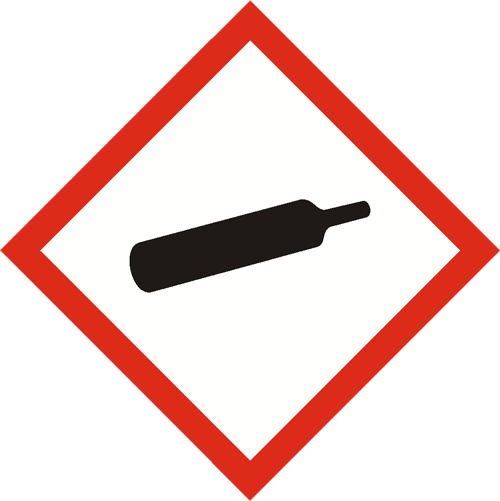 Unstable explosives, self reactive substances and mixtures, organic peroxides
Gases under pressure and dissolved gasses
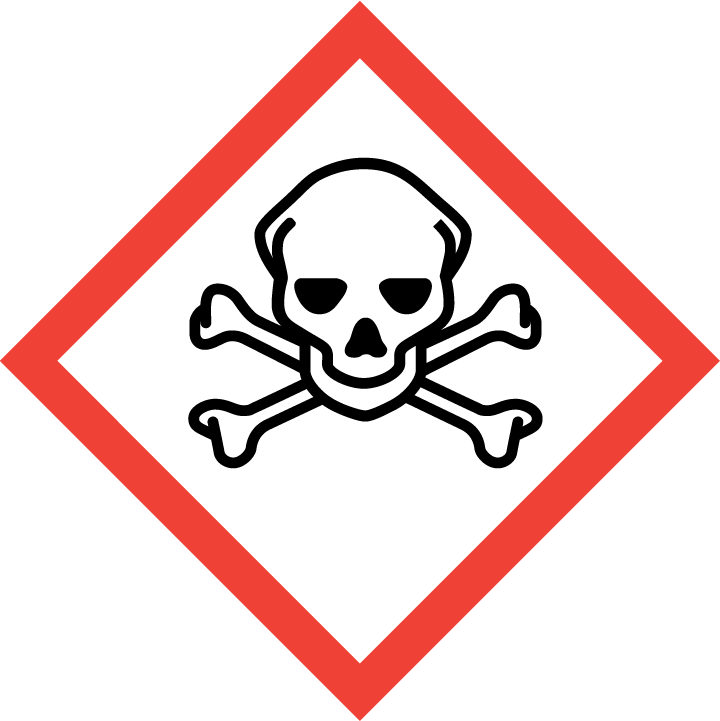 Acute toxicity (oral, dermal, inhalation)
Flammable, self-reactive or self-heating substances and mixtures, pyrophoric liquids etc.
Corosives, serious eye damage
Acute toxicity, skin, eye irritation, skin sensitisation, organ toxicity, respiratory tract irritation, narcotic effects
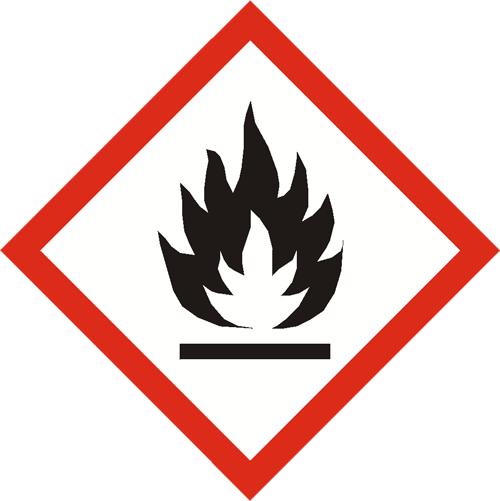 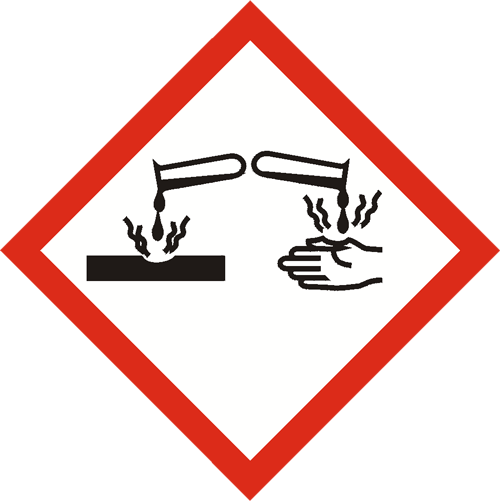 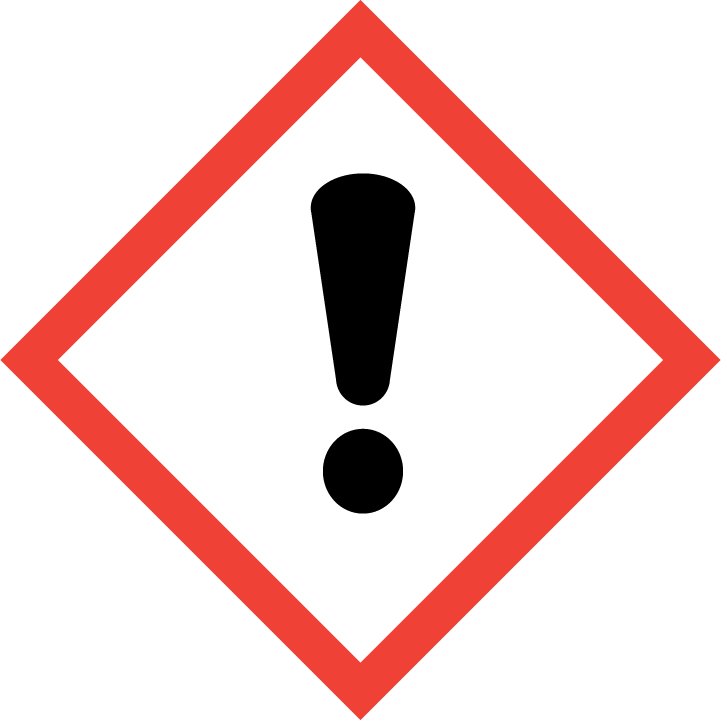 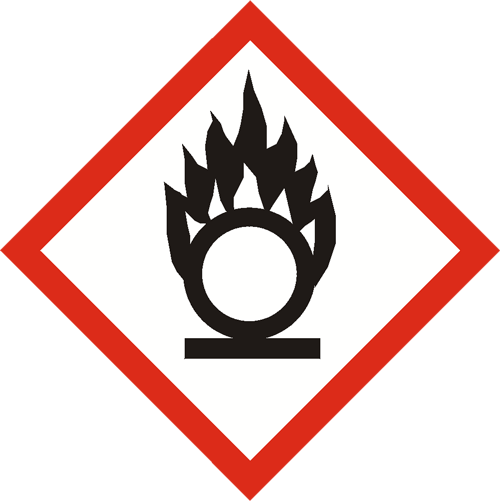 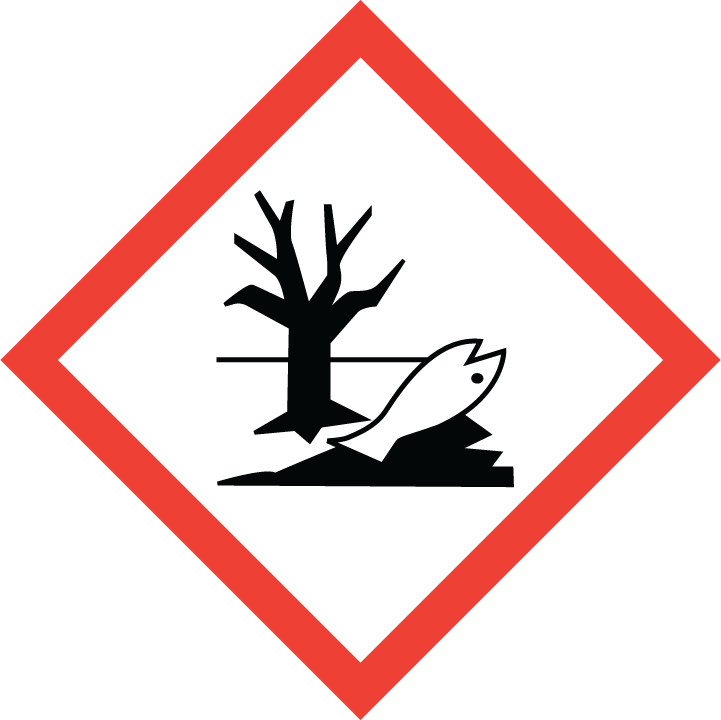 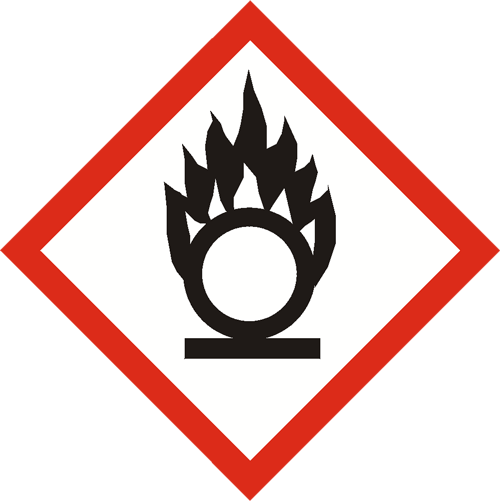 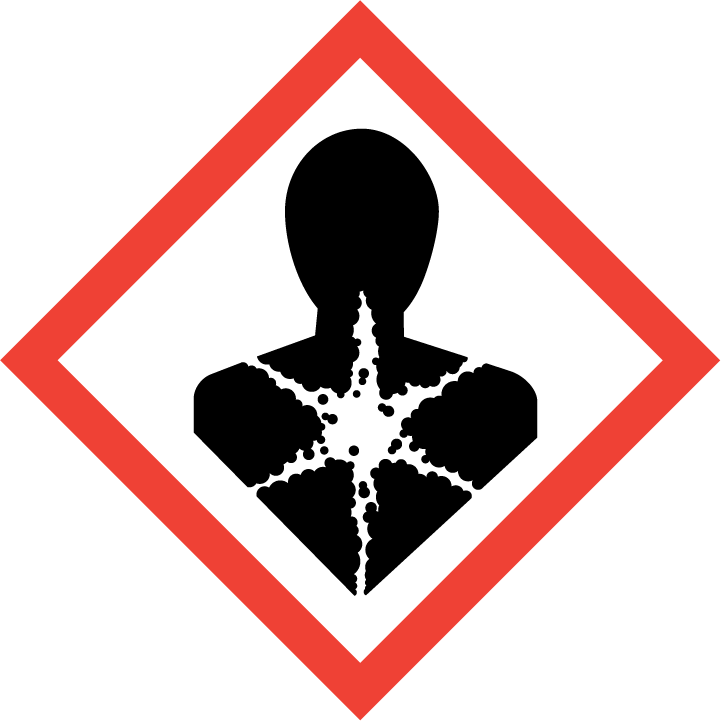 Hazardous to the aquatic environment
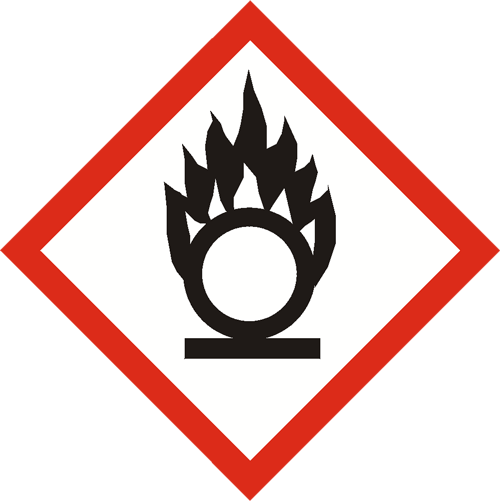 Acute toxicity (oral, dermal, inhalation)
Oxidising gases, liquids, solids
28
Hazardous substancesHazard symbols (3/5)
5.1
5.2
5.3
5.4
Safety measures
ADR transport pictograms and hazard class (1/3)
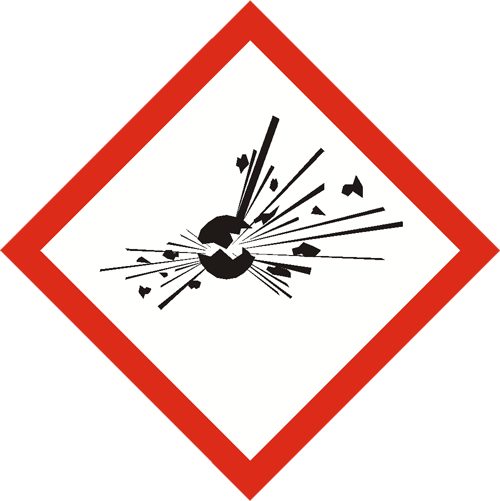 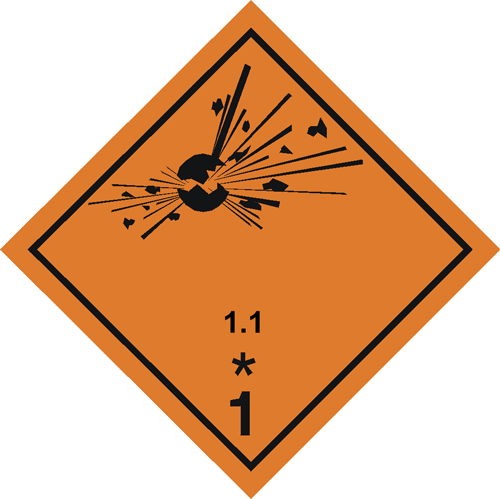 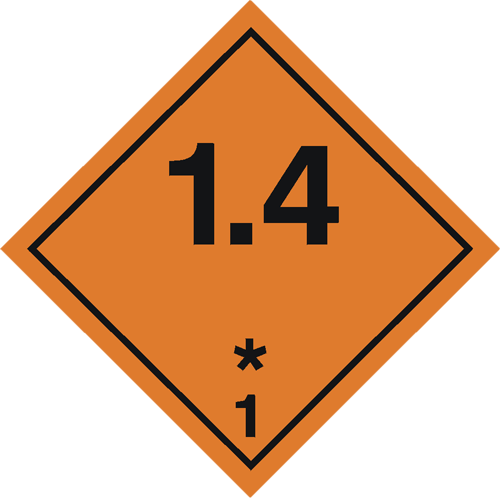 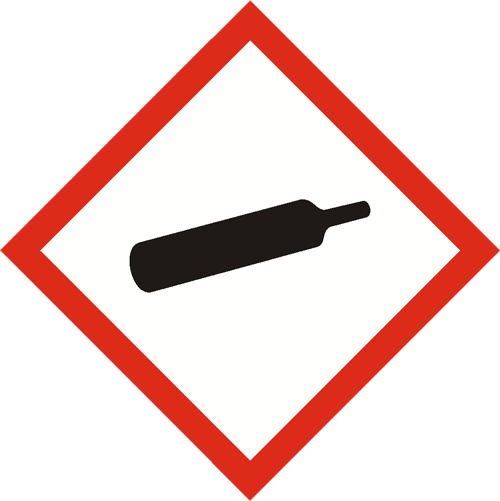 Explosive, subclass 1.1
Mass explosion hazard
Explosive, subclass 1.4
No significant hazard
Explosive, subclass 1.6
Extremely insensitive articles with no mass explosion hazard
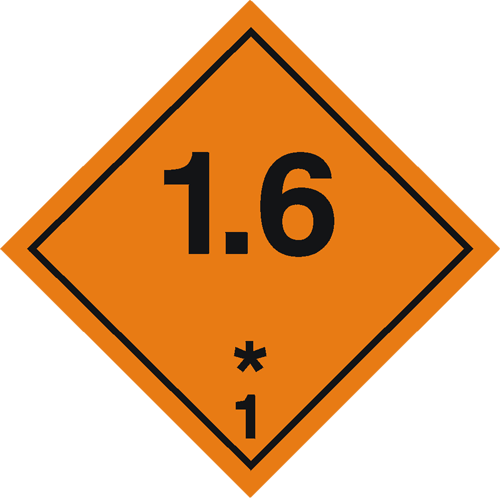 Explosive, subclass 1.5
Very insensitive substances with mass explosion hazard
Explosive, subclass 1.2
Projection hazards
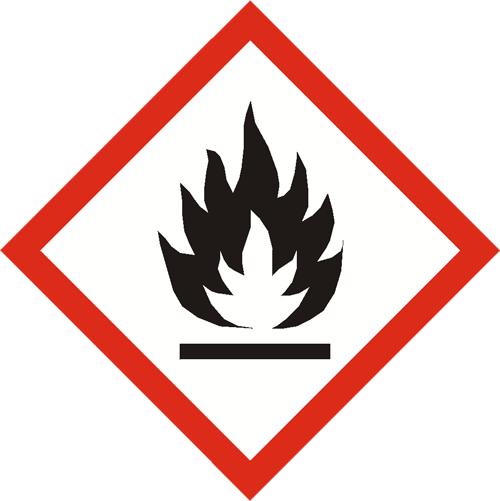 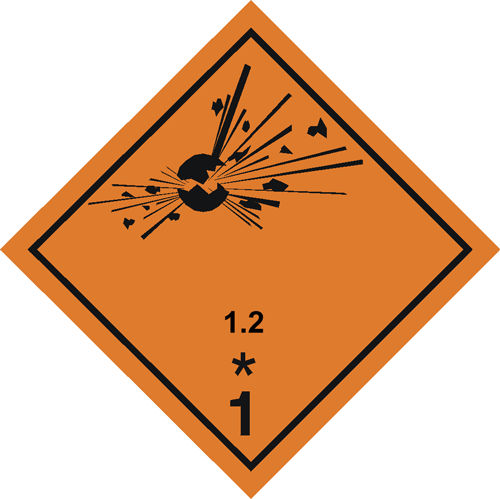 Flammable gas
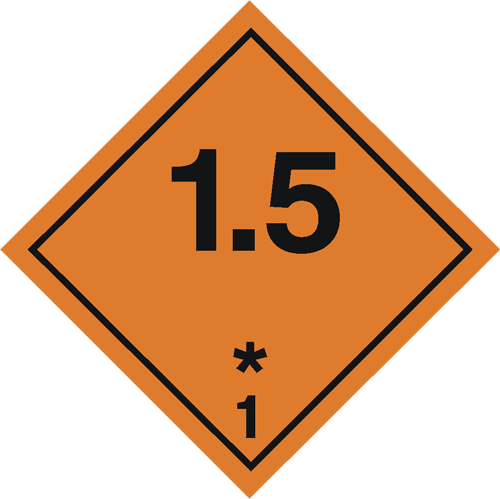 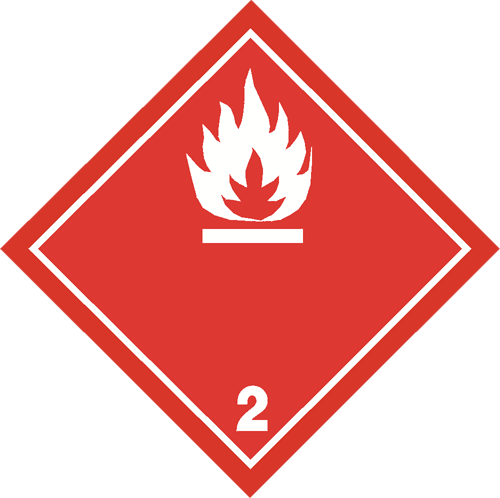 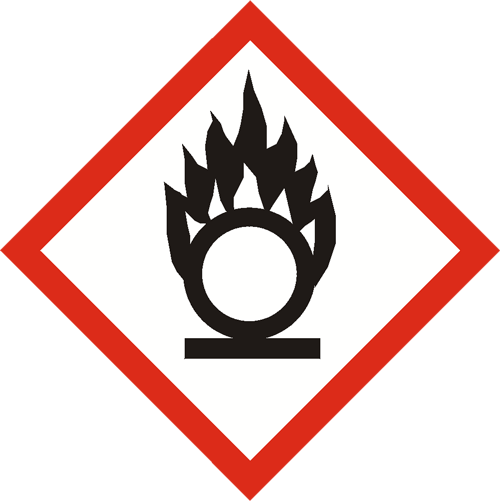 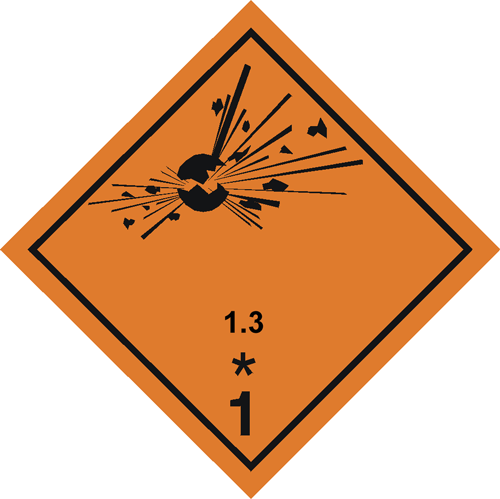 Explosive, subclass 1.3
Fire hazard or minor projection hazard
29
Hazardous substancesHazard symbols (4/5)
5.1
5.2
5.3
5.4
Safety measures
ADR transport pictograms and hazard class (2/3)
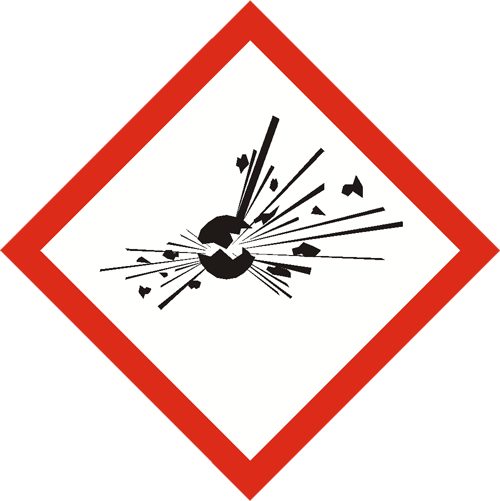 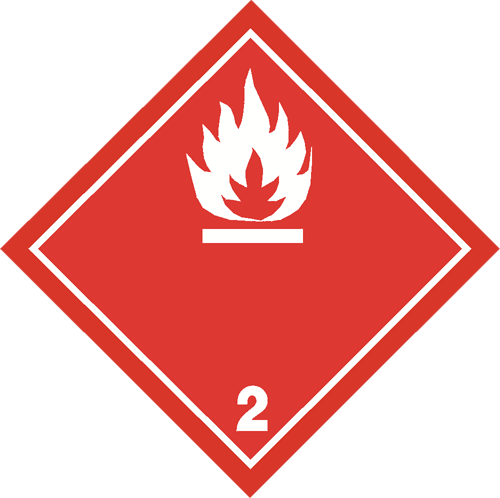 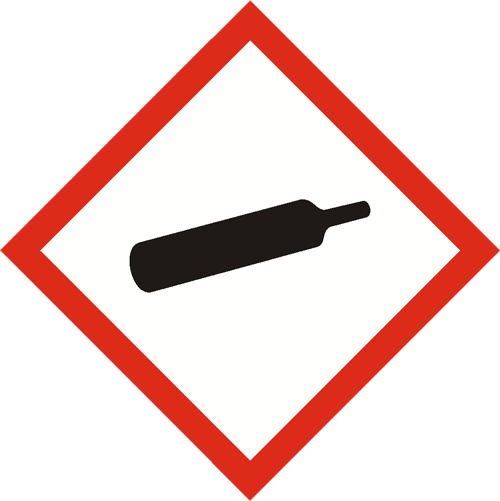 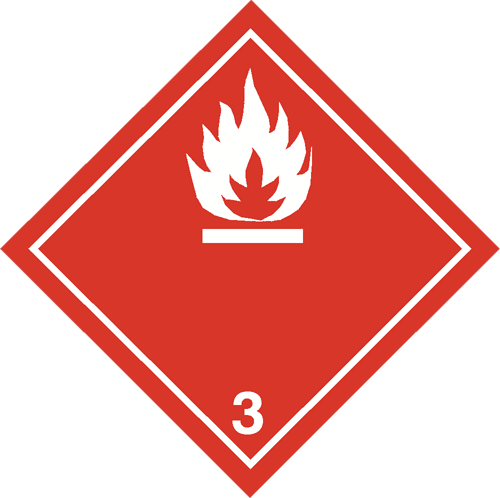 Flammable gas
Flammable liquids
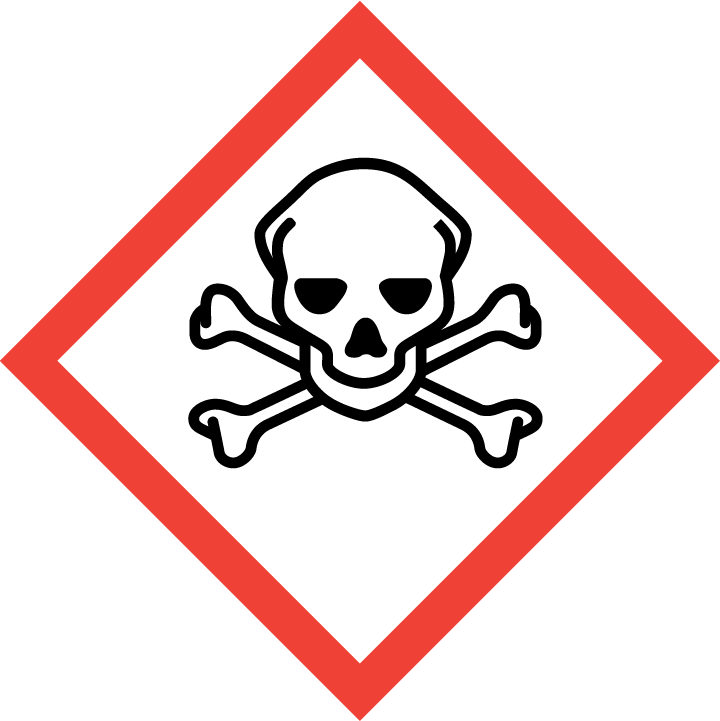 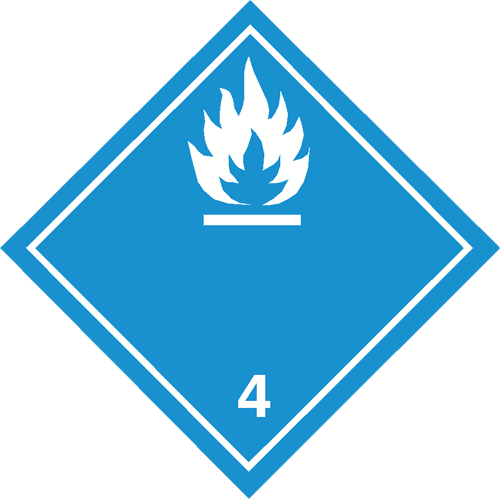 Substances which, in contact with water, emit flammable gases
Flammable solids, self-reactive substances and solid desensitized explosives
Non-flammable, non-toxic gases
Oxidising substances
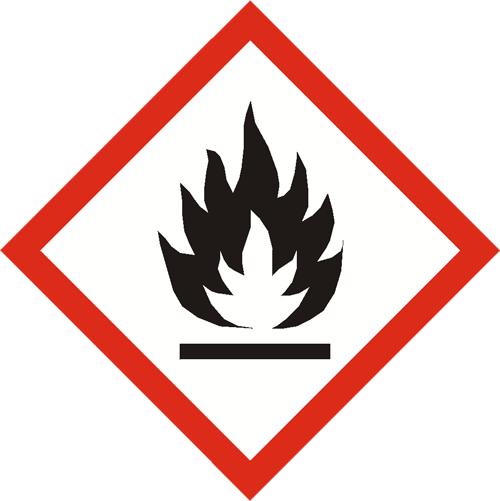 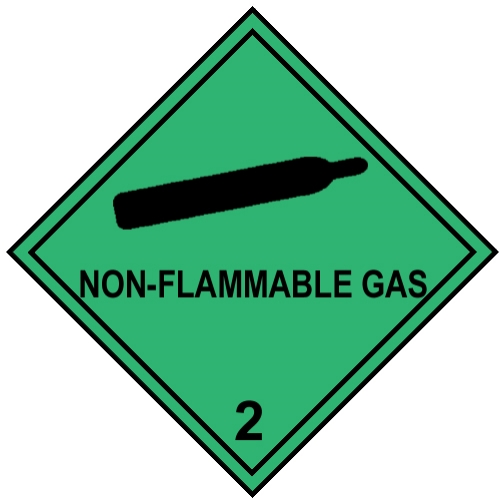 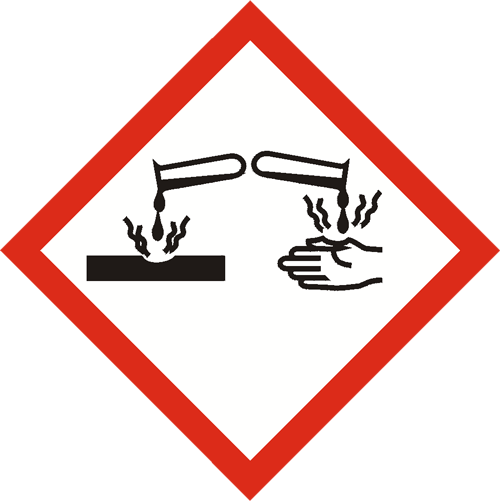 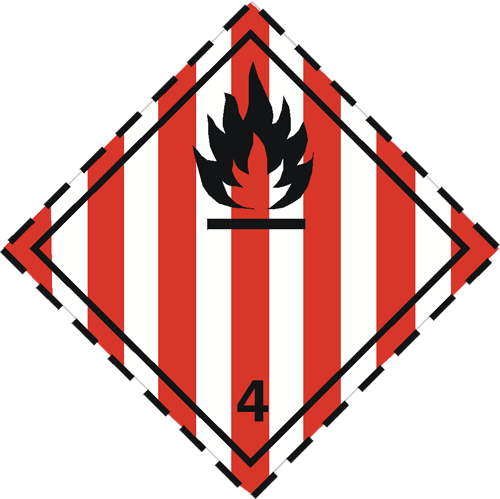 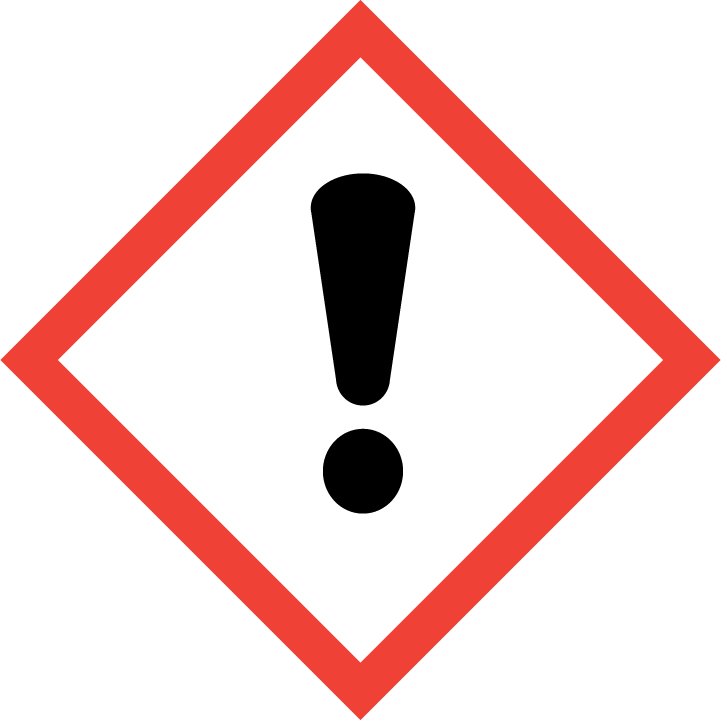 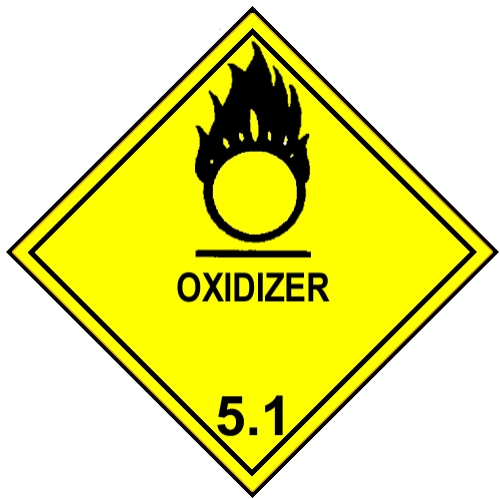 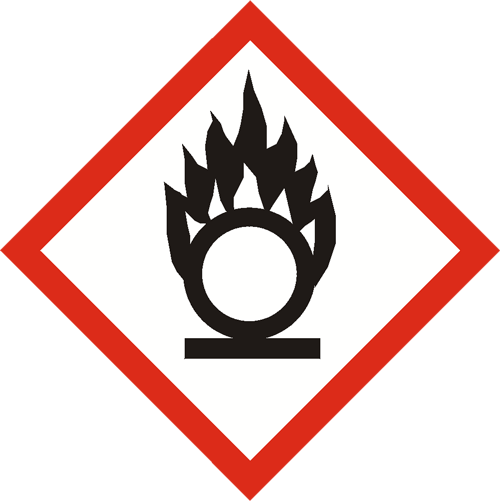 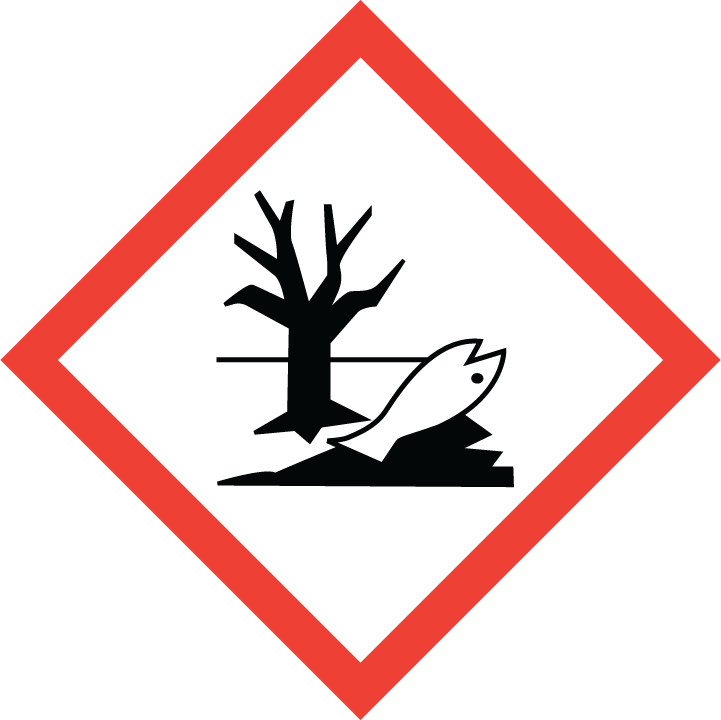 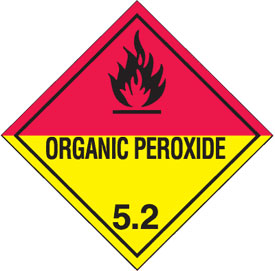 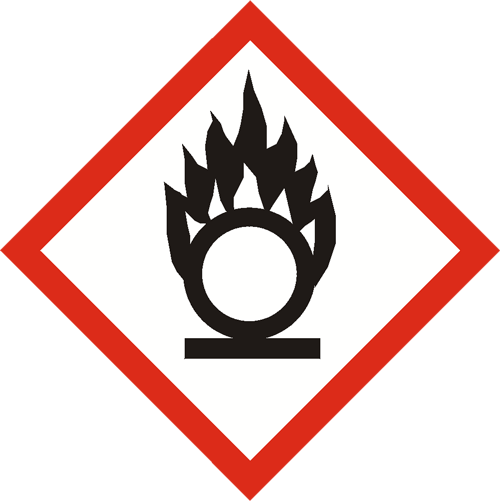 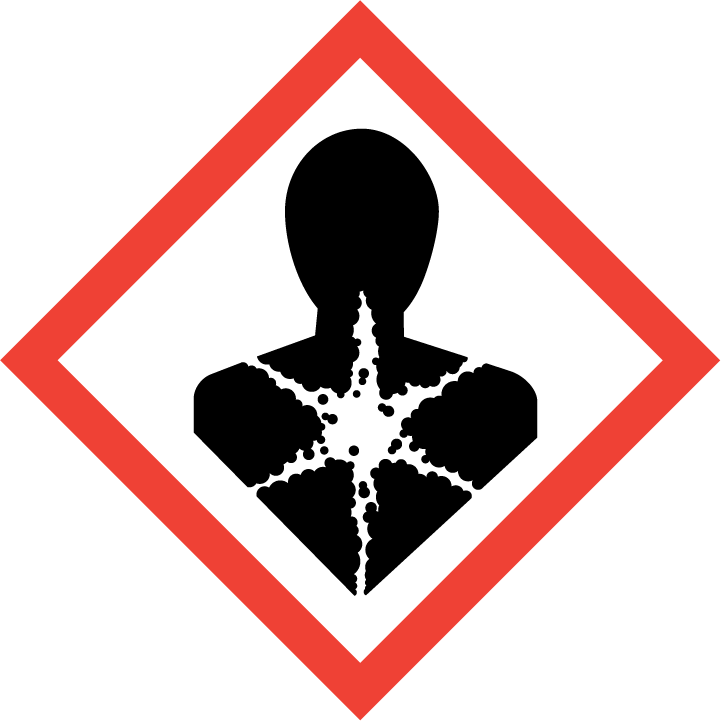 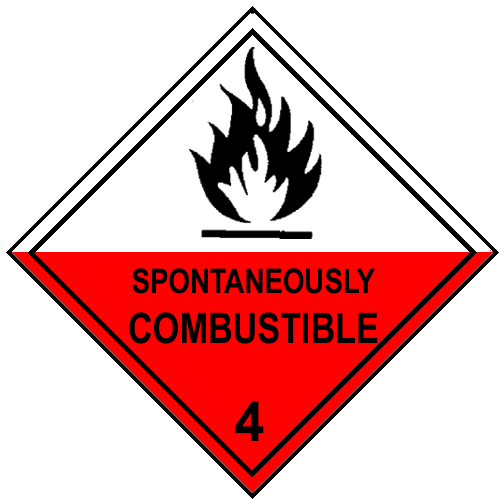 Organic peroxides
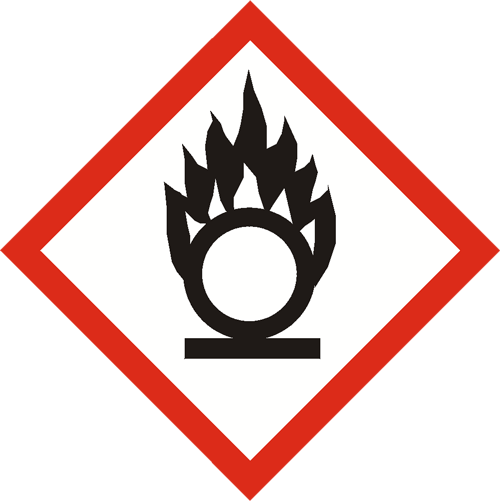 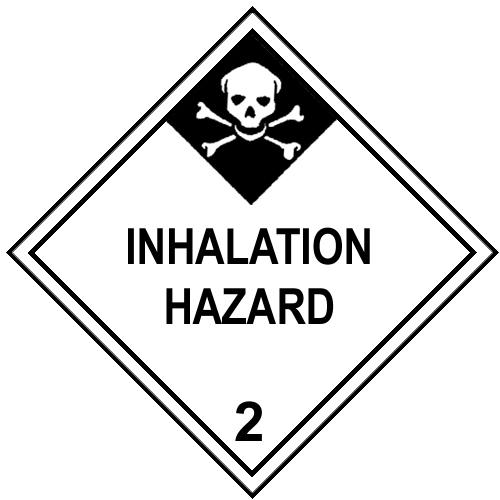 Toxic gases
Substances liable to to spontaneous combustion
30
Hazardous substancesHazard symbols (5/5)
5.1
5.2
5.3
5.4
Safety measures
ADR transport pictograms and hazard class (3/3)
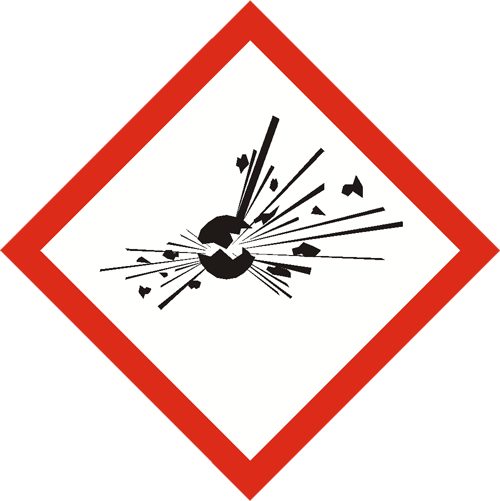 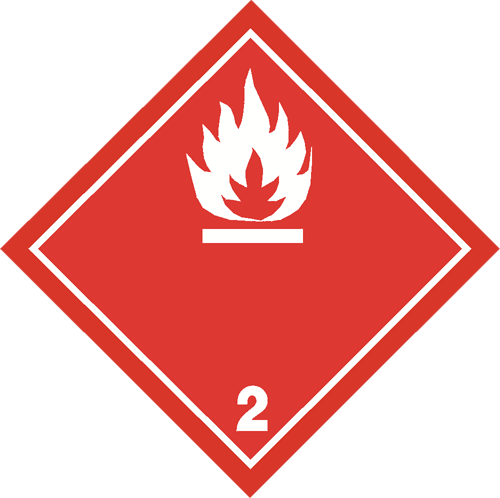 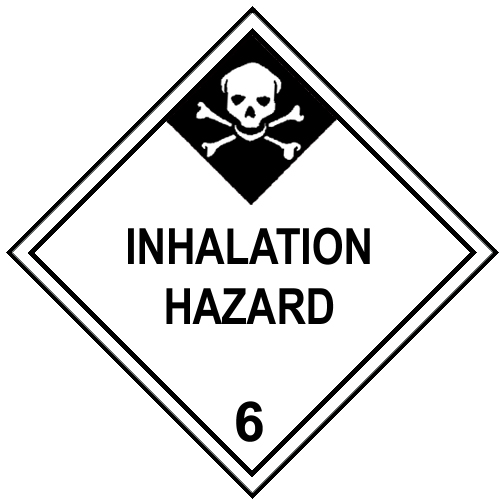 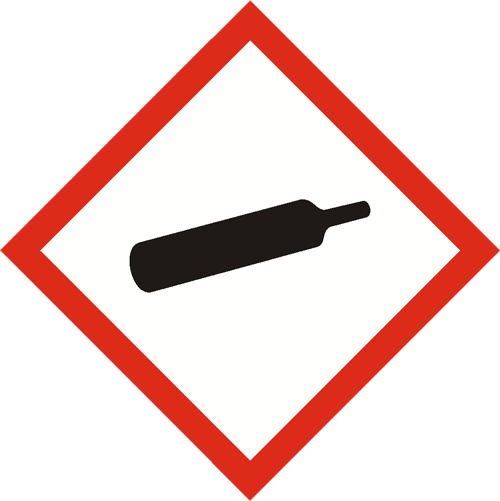 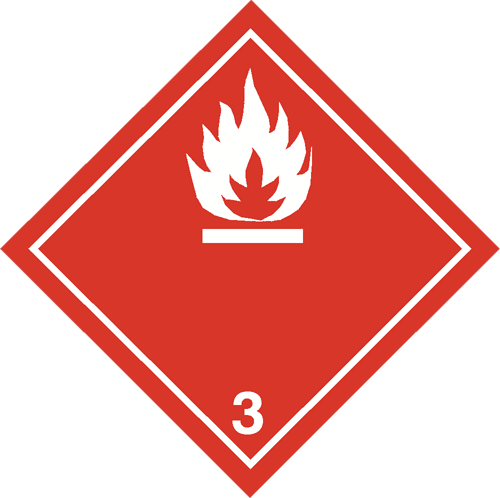 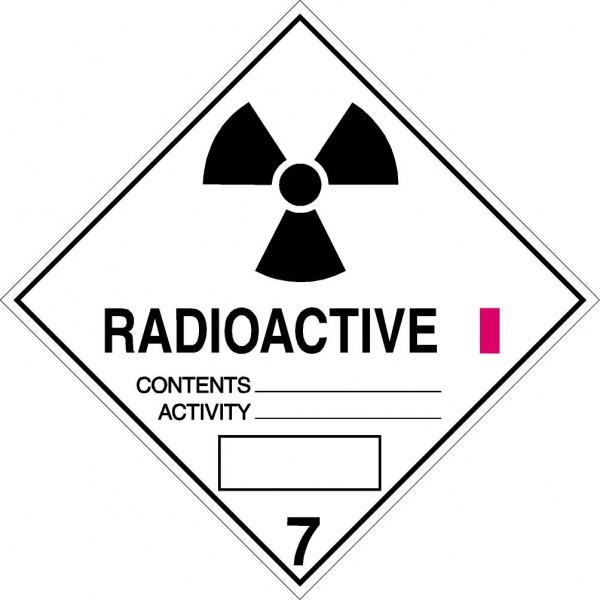 Toxic substances
Radioactive materials
Category I
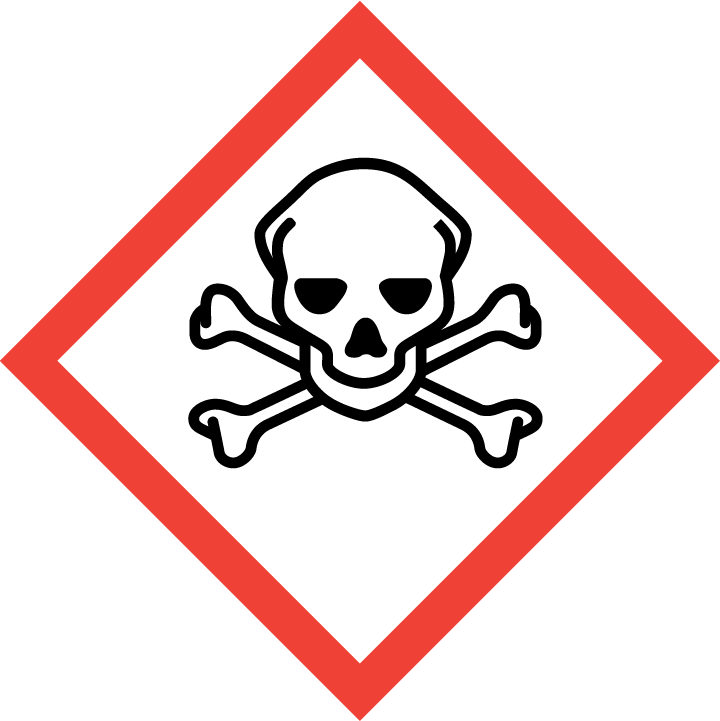 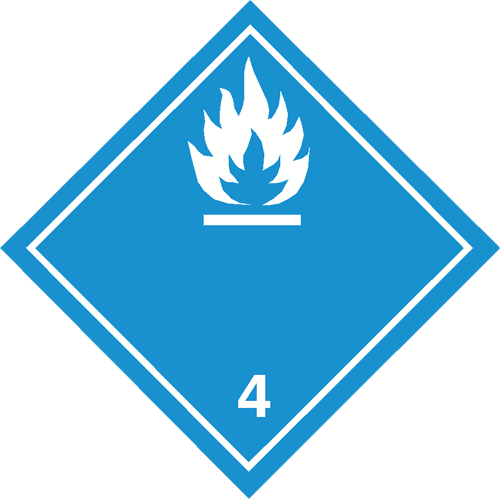 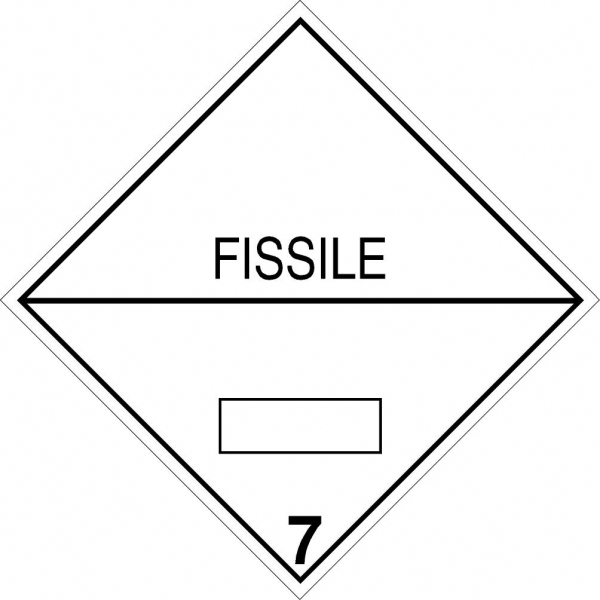 Criticality safety index label
Poison
Radioactive materials
Category II
Corrosive substance
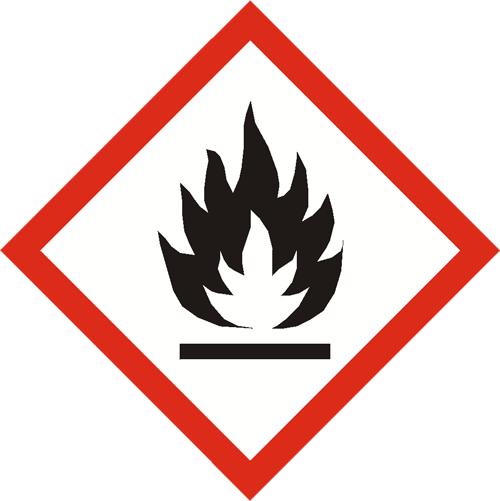 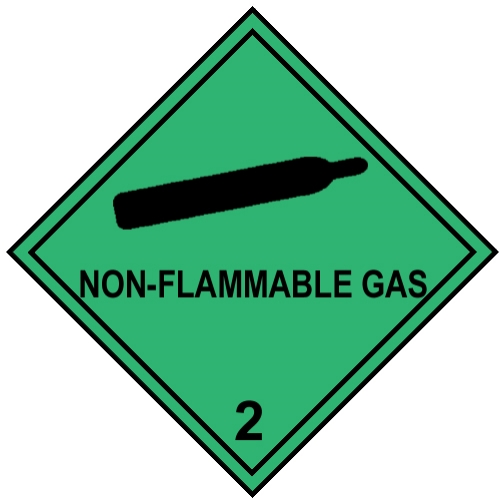 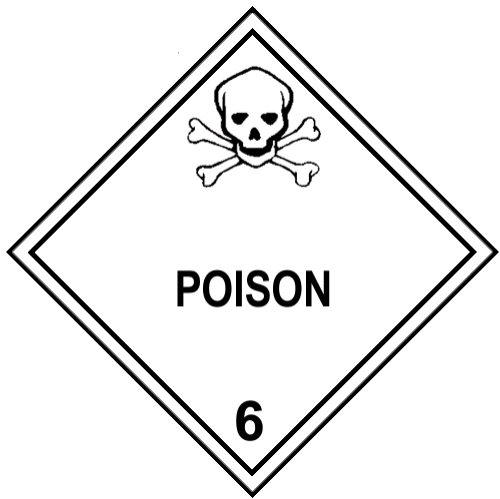 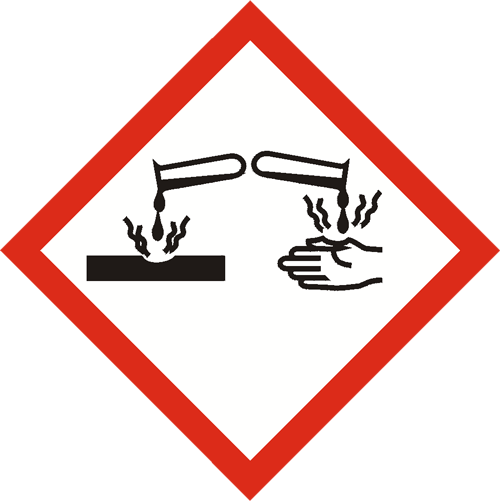 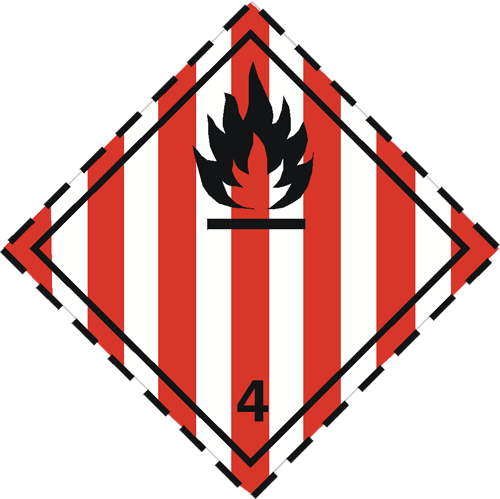 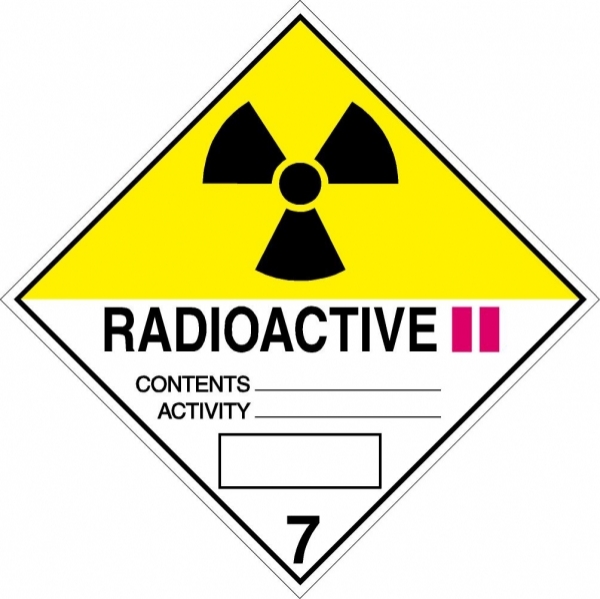 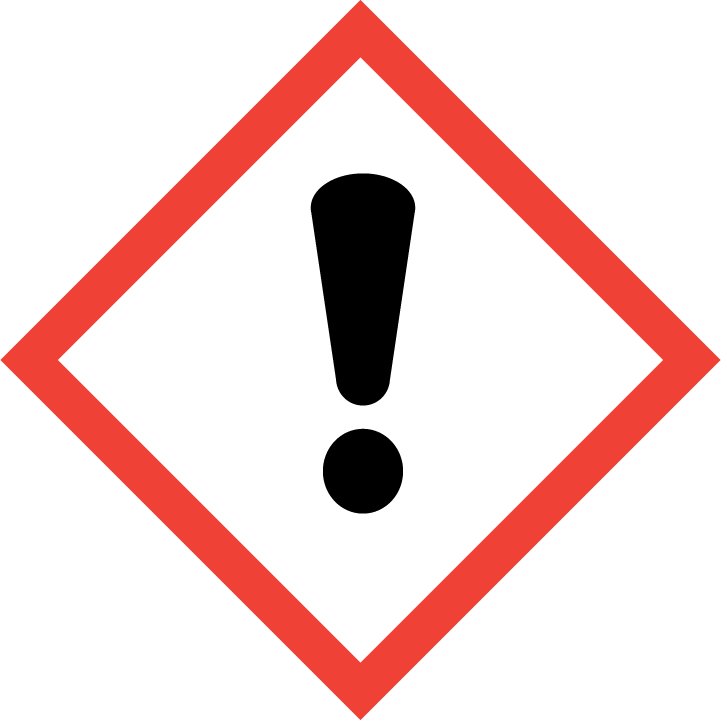 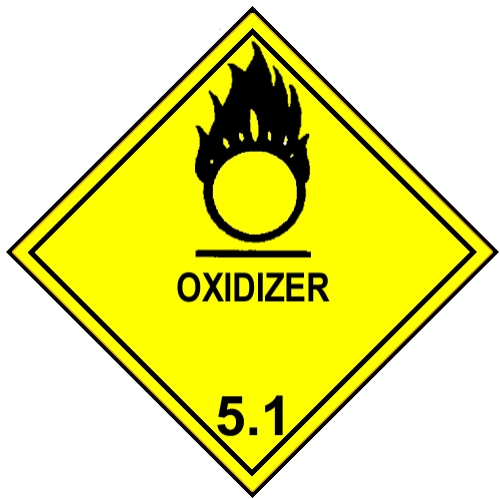 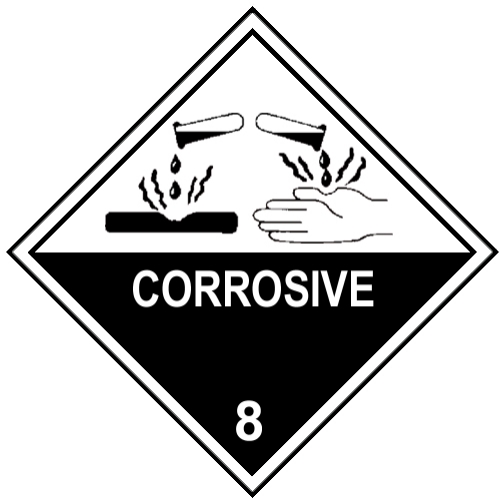 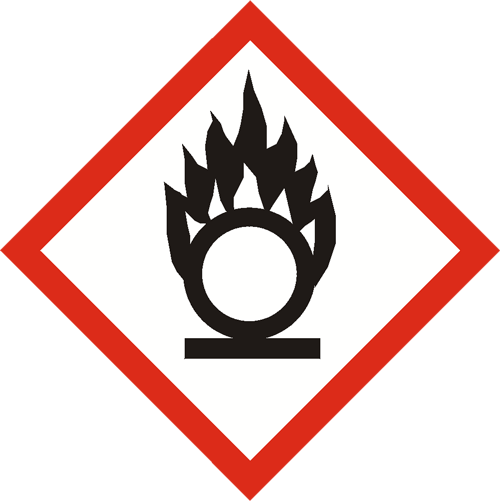 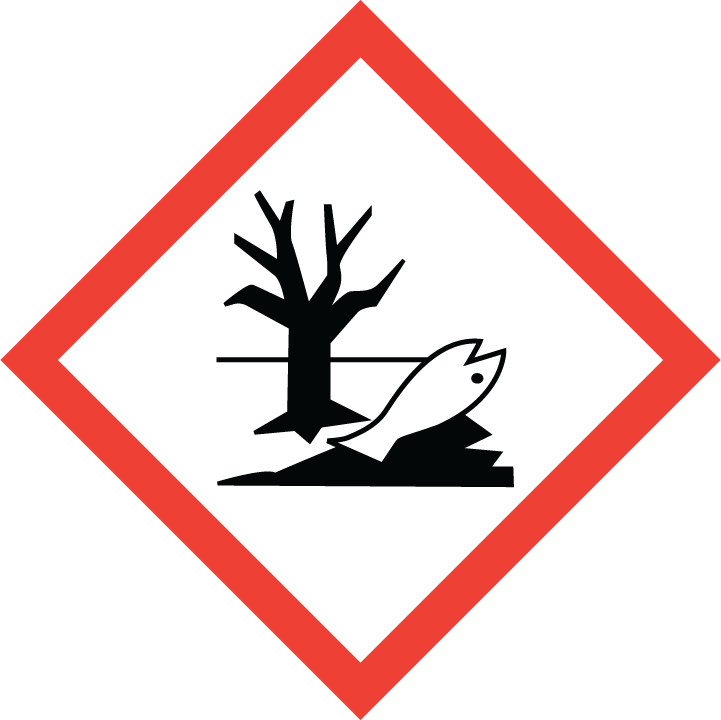 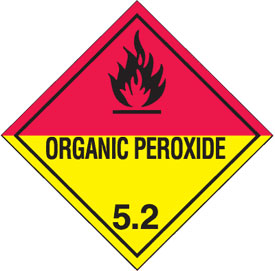 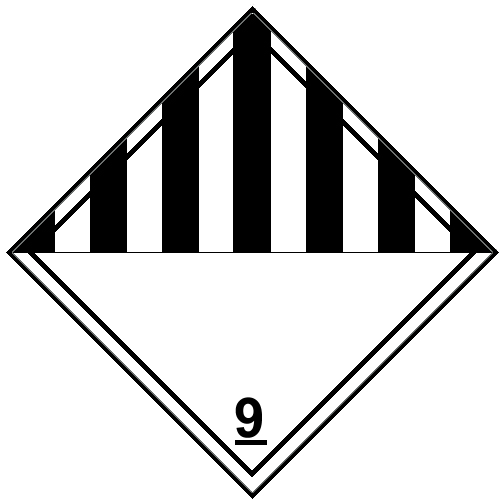 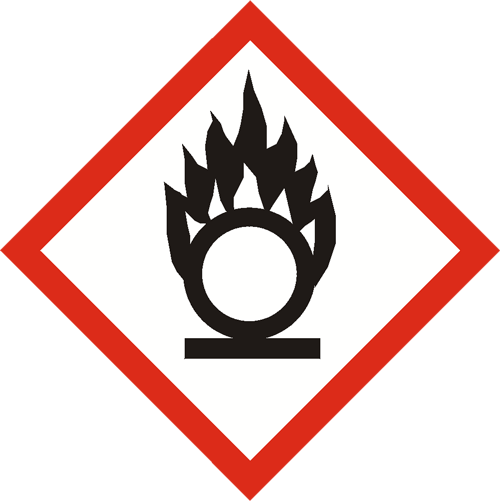 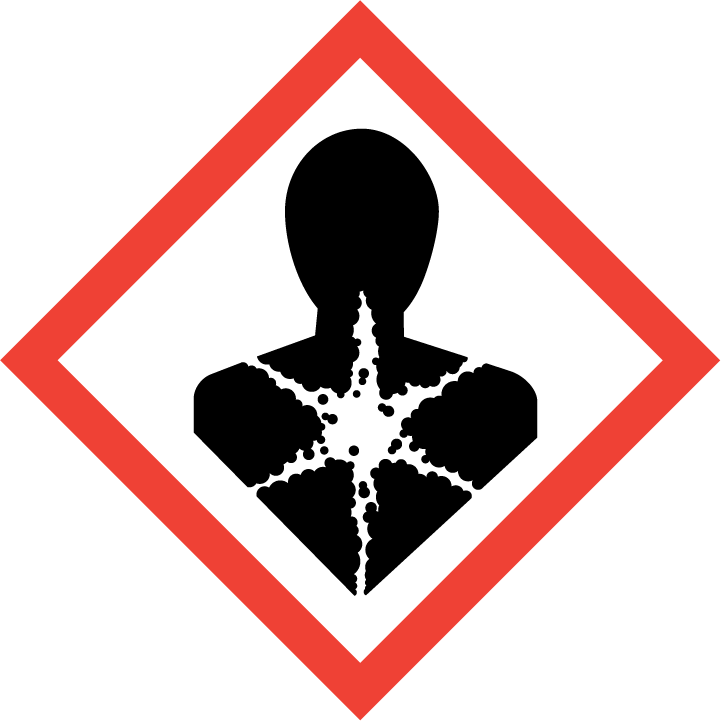 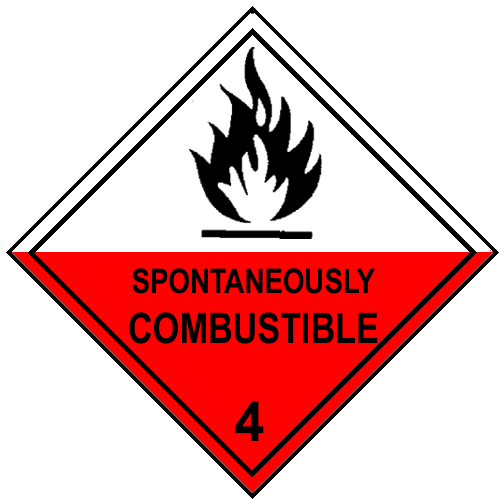 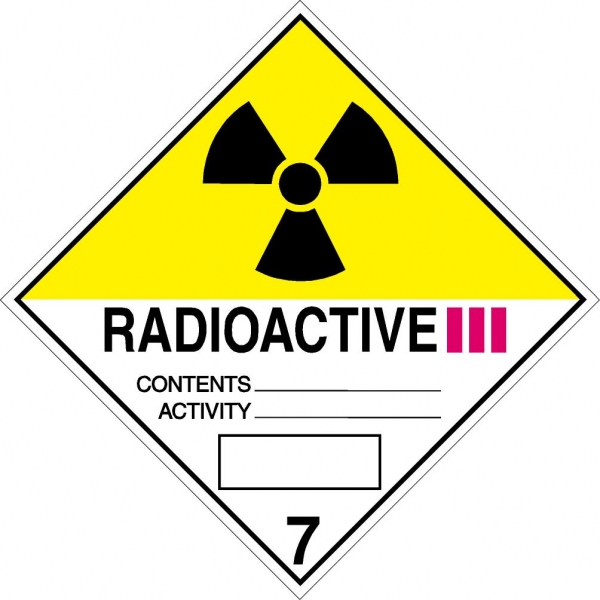 Miscellaneous dangerous substances and articles
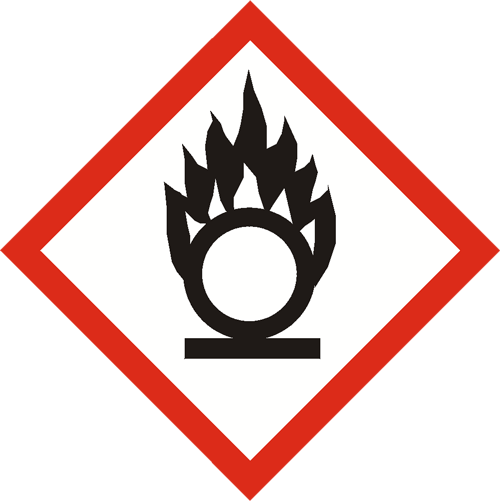 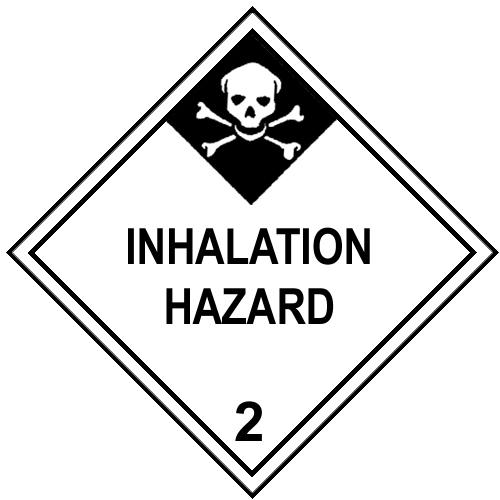 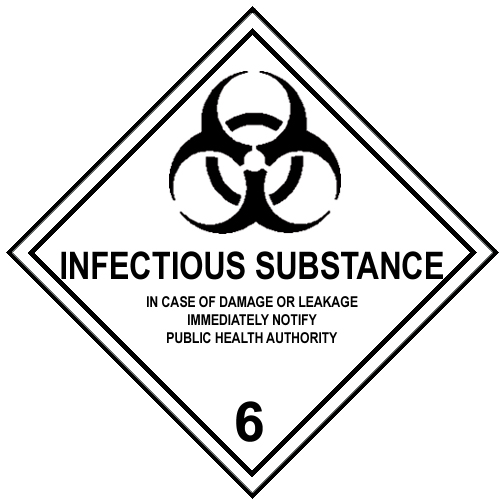 Radioactive materials
Category III
Infectious substances
31
Hazardous substancesStorage of hazardous substances
5.1
5.2
5.3
5.4
Safety measures
A reservoir is a structure (e.g. tank, cylinder, basin) for storing a substance (usually liquid or gaseous)
The reservoir consists of:
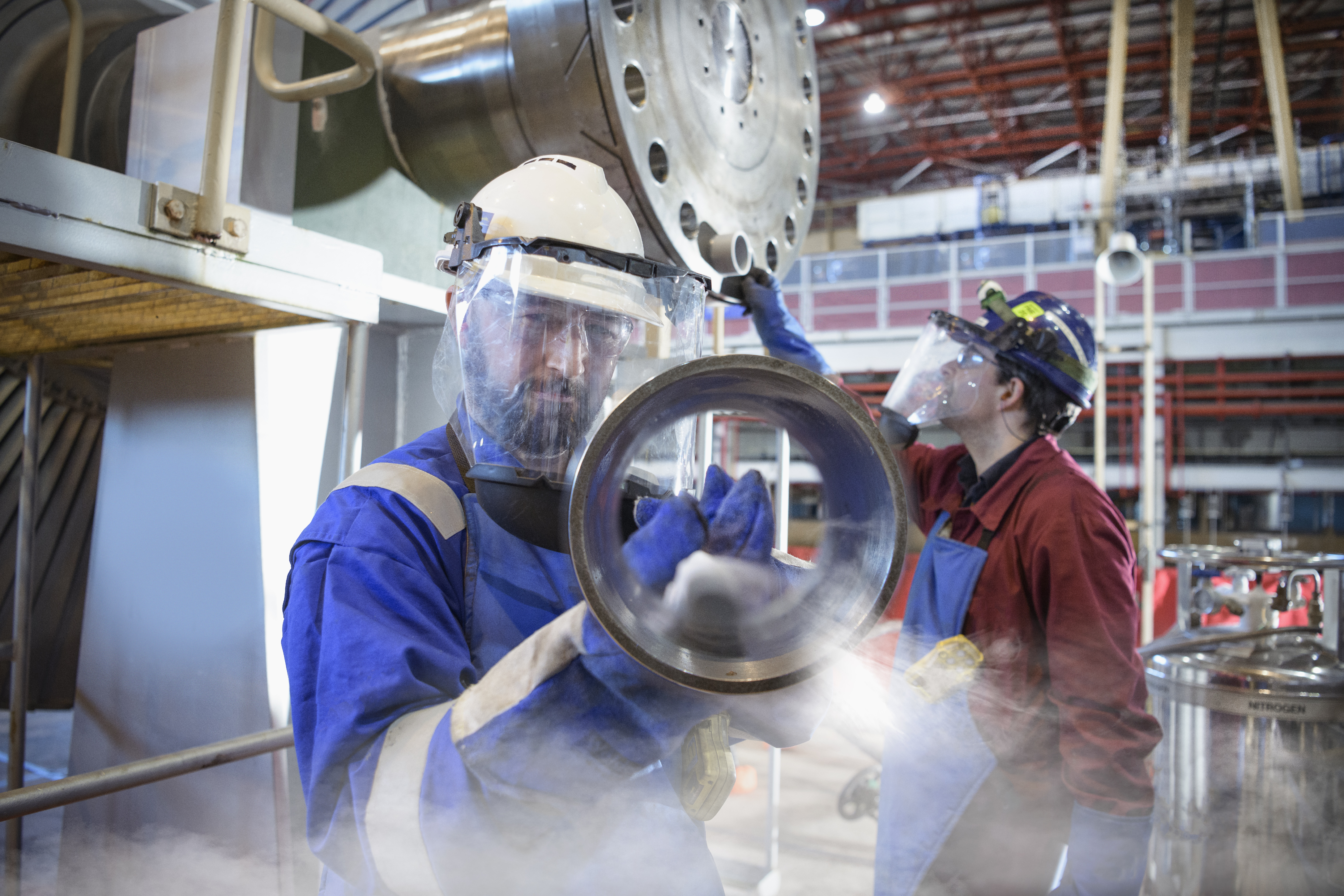 Permanently installed tanks
Technological equipment for the safe and suitable storage of substances, as well as elements attached to the container surfaces (e.g. hatches, joints, supports, handles)
Level 2 containment - protective systems that prevent the release of a stored flowable substance into soil or groundwater if a leak or seepage occurs in a container or equipment. The containment system shall include double walls, synthetic membrane strips, prepared earth bunds, concrete barriers or equivalent materials to prevent the release of spillages
Regulation on requirements for the design, installation, conformity assessment and market surveillance of storage tanks for dangerous chemicals and chemical preparations (products)
32
Hazardous substancesRequirements for storage tanks for hazardous substances
5.1
5.2
5.3
5.4
Safety measures
The following information shall be displayed on each tank:
According to the type of tank, the following shall be indicated the following additional information
the address, name or business name of the manufacturer or contractor
reservoir volume
test pressure and test date
year of construction or manufacture and installation of the tank
identification data of the tank according to its type (e.g. tank type, series, number)
adjusted pressure of safety devices
the main maximum and minimum limit values, operating temperature and storage volume
maximum filling level or height
labelling of stored dangerous chemicals or chemical preparations (products) in accordance with the regulatory enactments on the procedure for classification, labelling and packaging of chemicals and chemical preparations (products)
the identification number of the notified body which has carried out the conformity assessment of the storage tank concerned
other information deemed necessary by the manufacturer
Display clearly visible pictograms and warning signs on the reservoir to ensure correct use!
33
Hazardous substancesRequirements for storage and use of dangerous substances and mixtures
5.1
5.2
5.3
5.4
Safety measures
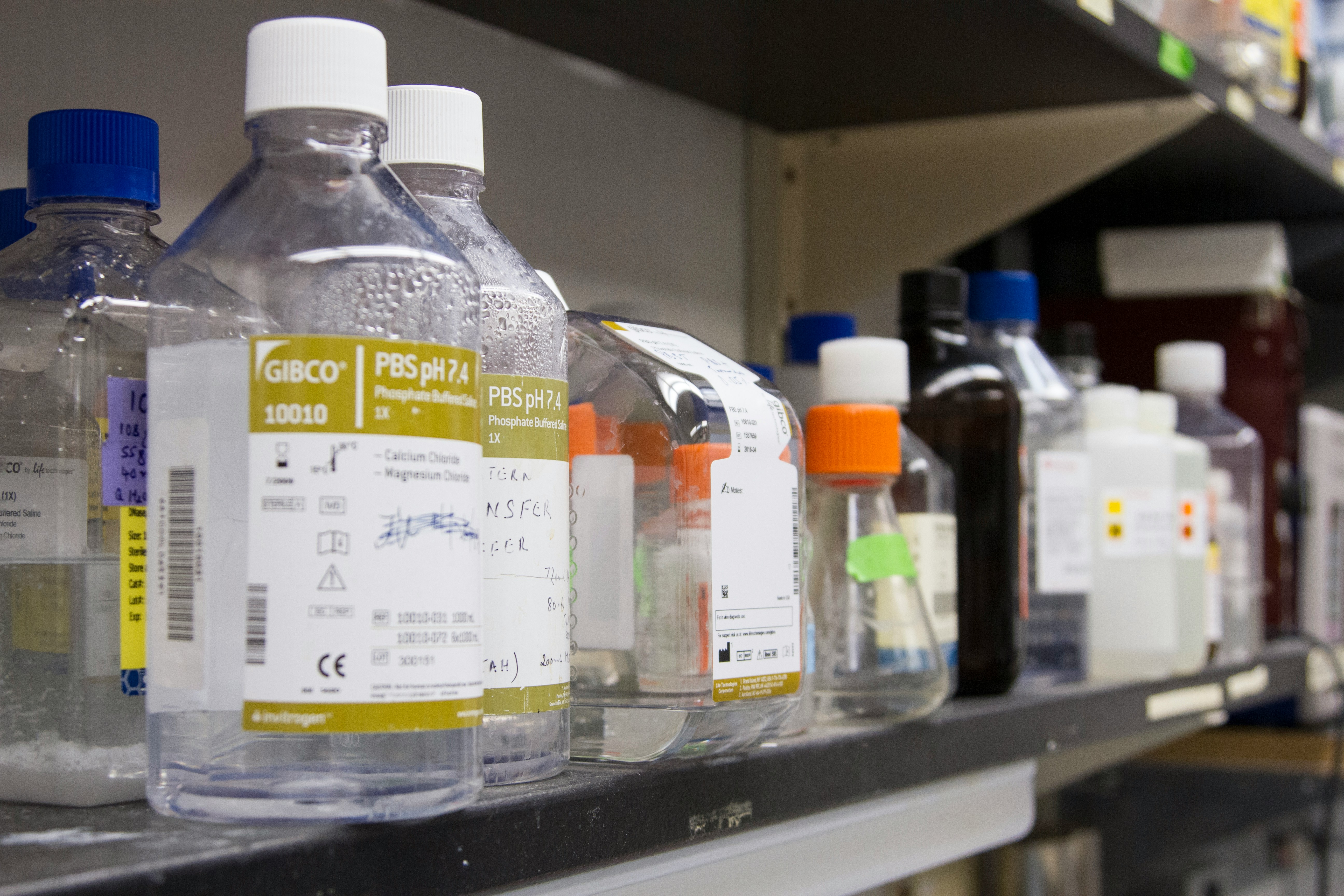 Hazardous substances shall be stored separately in strictly defined areas equipped with local exhaust ventilation
They shall be stored on shelves according to their hazard classes and compatibilities
Liquid acids shall not be stored above eye level and shall be placed on lower shelves
Prohibited adjacent storage of flammable substances and oxidising substances
Spilled or spilled substances shall be collected immediately - solids shall be swept up, liquids shall be collected with suitable absorbent material (granules, sand, cloth, etc.) and disposed of safely
Occupational health and safety requirements for working with chemicals and mixtures
Presentation Title
Date
34
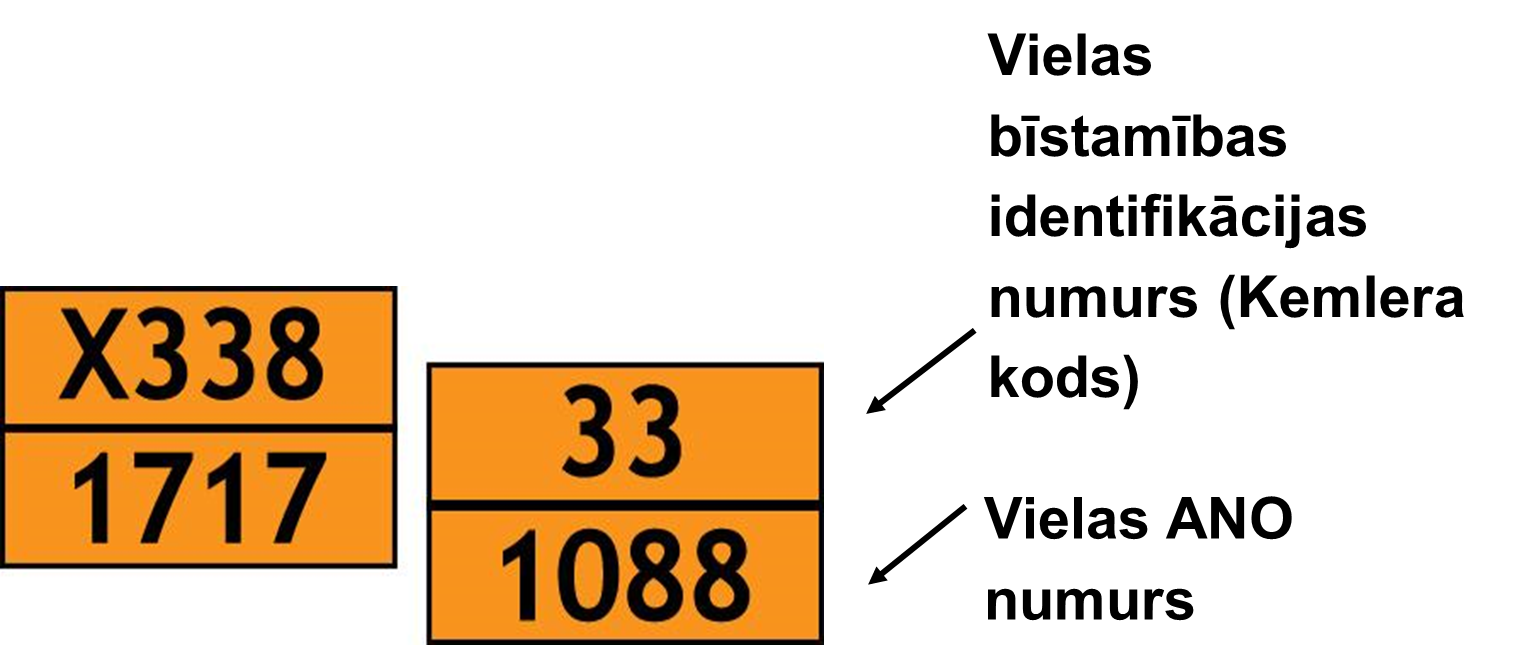 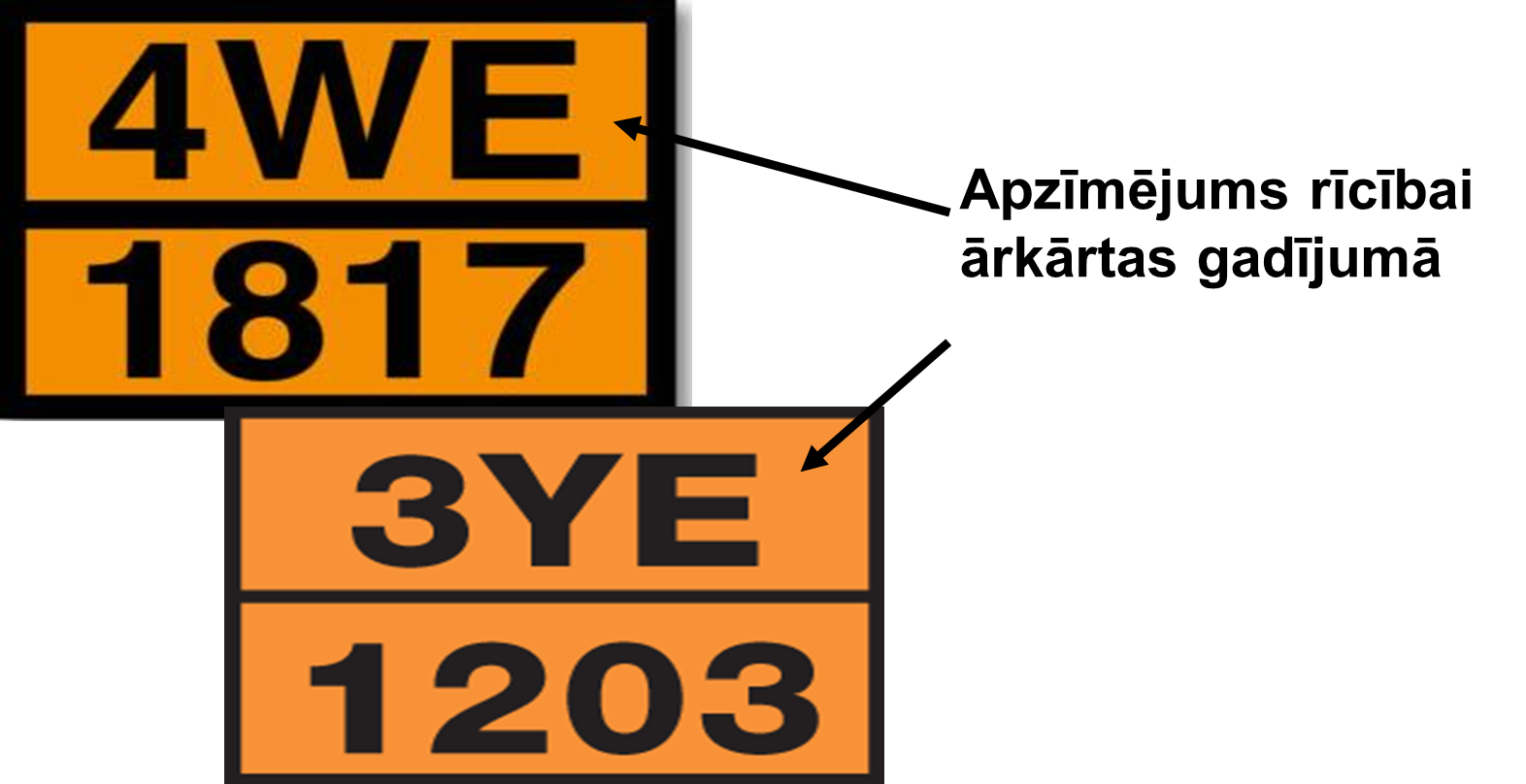 Hazard identification number (Kemler code)
Emergency designation
Hazardous substancesDangerous Goods Identification and Code of Conduct Plaques
5.1
5.2
5.3
5.4
Safety measures
UN number of the substance
Dangerous goods identification plate
Emergency Action Code
35
Hazardous substancesSafety Data Sheets
5.1
5.2
5.3
5.4
Safety measures
Safety Data Sheets (SDS) are a key tool to ensure that manufacturers and importers communicate sufficient information along the supply chain to allow substances and mixtures to be used (stored and disposed of) safely.
The SDS does not have to be supplied to the general public
The content of the SDS is the responsibility of any supplier
SDS issued in the Republic of Latvia must be in Latvian (Article 31(5) REACH)
Supplier verifies adequacy of the SDS or updates it (by communicating it to the manufacturer)
The SDS must be drawn up in accordance with Annex II of REACH
The SDS must be kept for at least 10 years
SDS can also be issued electronically
Renewed and issued free of charge for all deliveries in the past 12 months
Provided on the first delivery no later than the same day
Guidelines for the preparation of Safety Data Sheets
36
Personal protective equipmentLegislative framework
5.1
5.2
5.3
5.4
Safety measures
Personal protective equipment (PPE) is articles, devices, equipment and systems worn or otherwise used at work by an employee to protect their safety and health from exposure to one or more risk factors in the working environment.
PPE is divided into:
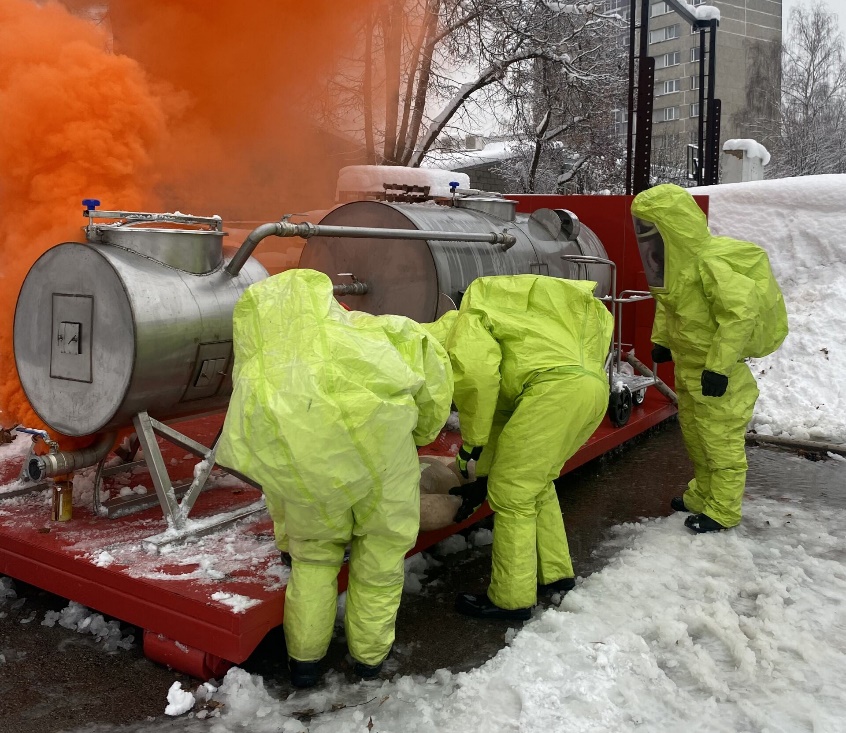 Head protective equipment
Foot and leg protective equipment
Hearing protective equipment
Skin protective equipment
Face and eye protective equipment
Trunk and abdoment protective equipment
Respiratory tract protective equipment
Fall protective equipment
Read the occupational health and safety requirements carefully!
Labour Protection Requirements When Using Personal Protective Equipment
Protective clothing against exposure to harmful factors at work
Hand and arm protective equipment
37
Personal protective equipmentComposition of personal protective equipment for workers in the health sector
5.1
5.2
5.3
5.4
Safety measures
[Image]
[Image]
[Image]
[Image]
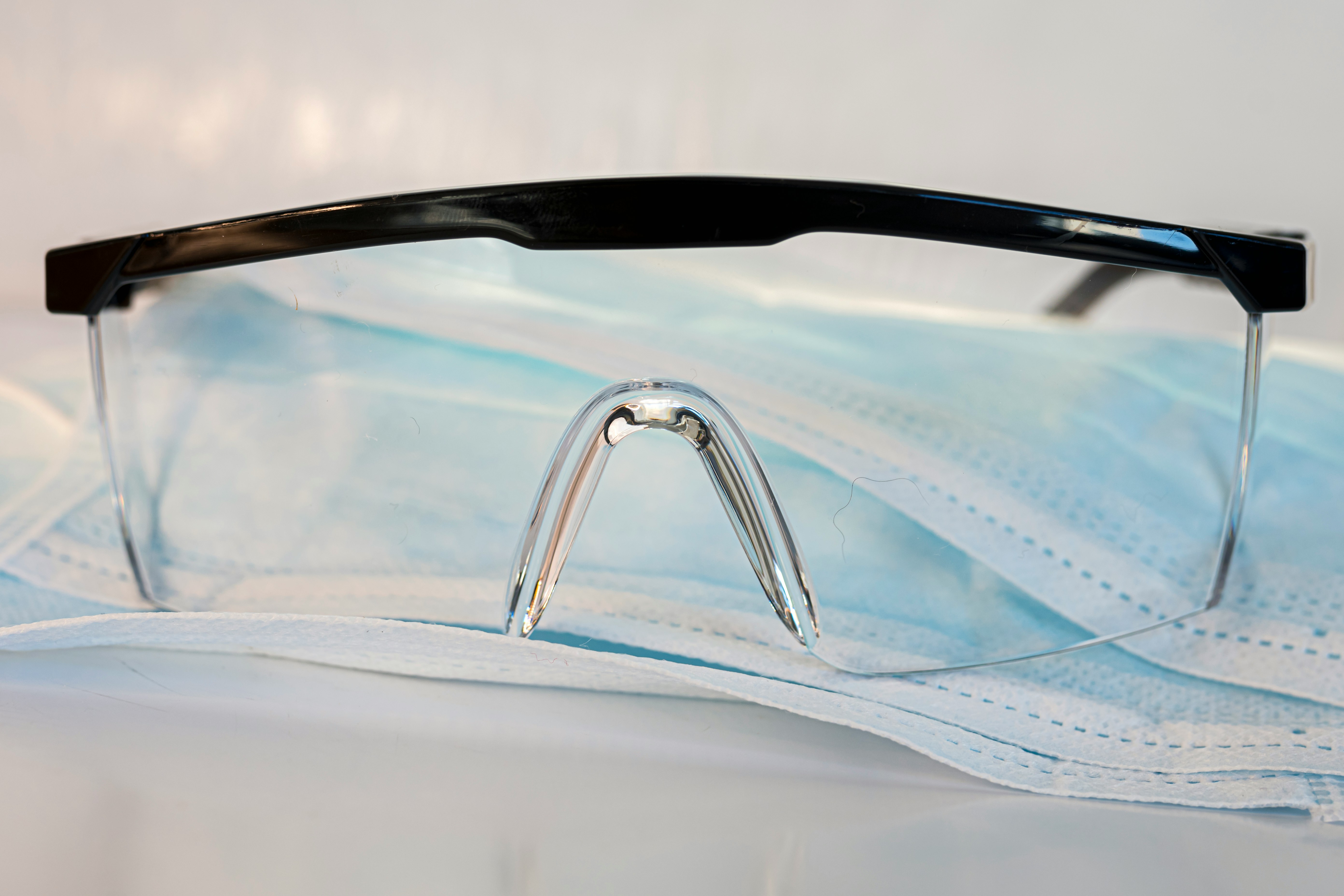 Gloves
Coveralls
Boots
Face protection
[Image]
[Image]
[Image]
[Image]
National Disaster Medicine Plan 2020
Safety goggles
Caps
Jacket / shirt
Pants
38
Sources of information (1/2)
Images sourced from the website "Unsplash". https://unsplash.com
Civilās aizsardzības un katastrofas pārvaldīšanas likums. https://likumi.lv/ta/id/282333
Eiropas Komisija. Bīstamas vielas. https://ec.europa.eu/taxation_customs/dds2/SAMANCTA/LV/Safety/DangerousSubstances_LV.htm
European Chemicals Agency. Vadlīnijas par drošības datu lapu sagatavošanu. https://echa.europa.eu/documents/10162/23036412/sds_lv.pdf/0e0c8ba2-63d9-4c95-9187-9de6a50fcac6
LTV Ziņu dienests. 72. stundas. Evakuācija un pretošanās. https://www.youtube.com/watch?v=EqTN-akzLIc
LTV Ziņu dienests. Ogrē spridzina ledu. https://www.youtube.com/watch?v=7fol0QqgihA
LV portāls. 2020. Kas ir valsts agrīnās brīdināšanas sistēma. https://lvportals.lv/skaidrojumi/320034-kas-ir-valsts-agrinas-bridinasanas-sistema-2020
Ministru kabineta 2002. gada 20. augusta noteikumi Nr. 372 "Darba aizsardzības prasības, lietojot individuālos aizsardzības līdzekļus". https://likumi.lv/ta/id/65619
Ministru kabineta 2006. gada 25. aprīļa noteikumi Nr. 339 "Noteikumi par prasībām bīstamo ķīmisko vielu un ķīmisko preparātu (produktu) uzglabāšanas rezervuāru projektēšanai, uzstādīšanai, par to atbilstības novērtēšanas kārtību un tirgus uzraudzību". https://likumi.lv/ta/id/134571
Ministru kabineta 2017. gada 7. novembra noteikumi Nr. 658 "Noteikumi par civilās aizsardzības plānu struktūru un tajos iekļaujamo informāciju". https://likumi.lv/ta/id/294938
Ministru kabineta 2017. gada 8. augusta noteikumi Nr. 440 "Valsts agrīnās brīdināšanas sistēmas izveidošanas, darbības un finansēšanas kārtība". https://likumi.lv/ta/id/292740
Ministru kabineta 2019. gada 18. jūnija noteikumi Nr. 268 "Valsts materiālo rezervju izmantošanas un pārbaudes kārtība". https://likumi.lv/ta/id/307788
Ministru kabineta 2020. gada 26. augusta rīkojums Nr. 476 "Par Valsts civilās aizsardzības plānu". https://likumi.lv/ta/id/317006
Ozola, A. Drošības datu lapas. Paplašinātās drošības datu lapas – DDL + Iedarbības scenāriji. https://www.meteo.lv/fs/CKFinderJava/userfiles/files/4_DDL+Iedarbibas%20scenariji(2).pdf
Procesu analīzes un izpētes centrs. 2017. Risku un ievainojamības novērtējums un pielāgošanās pasākumu identificēšana civilās aizsardzības un ārkārtas palīdzības jomā. https://www.varam.gov.lv/sites/varam/files/data_content/civila_aizs_arkartas_palidziba.pdf
Rīgas Stradiņa universitāte, Darba drošības un vides veselības insitūts. 2017. Darba aizsardzības prasības darbā ar ķimiskām vielām un maisījumiem. http://stradavesels.lv/Uploads/2018/03/20/329_2017_Atgadne_stradajot_ar_kimiskam_vielam.pdf
Tēzaurs: rezervuārs. https://tezaurs.lv/rezervu%C4%81rs:1
Valsts materiālo rezervju likums. https://likumi.lv/ta/id/302995
39
Sources of information (2/2)
Valsts ugunsdzēsības un glābšanas dienests. Katastrofu riska novērtēšanas rekomendācijas. https://www.vugd.gov.lv/lv/media/340/download
Veselības ministrija. 2020. Valsts katastrofu medicīnas plāns 2020: Ieteikumi individuālo aizsardzības līdzekļu lietošanai veselības nozarē strādājošajiem. https://www.nmpd.gov.lv/lv/media/592/download
40